Agenda 
Wie wij zijn?
Doel van de avond
	-  Informatie gekregen over de ontwikkelingen in onze regio,
	-  Deze informatie delen met de bewoners van de zes uitgenodigde dorpen,
	-  Geen stemmingmakerij, 
	-  Raadplegen, maar wel realistisch!
	-  Raad en Statenleden zijn uitgenodigd. Zij oordelen later over de plannen.
3.    Zaalleider is Derk Bosscher 
4.    Vragen na de presentaties
             - Industriële situatie 		Jan Wierenga
             - Kustontwikkelingen 		Hiltje Zwarberg
Wat gebeurt er in de Eemsdelta?
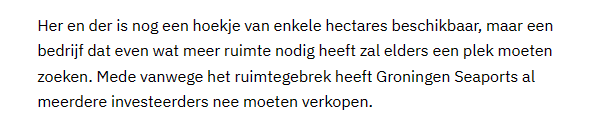 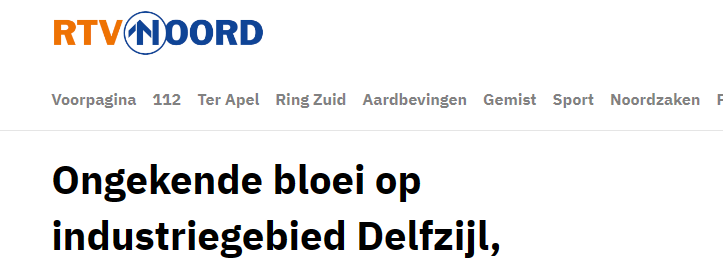 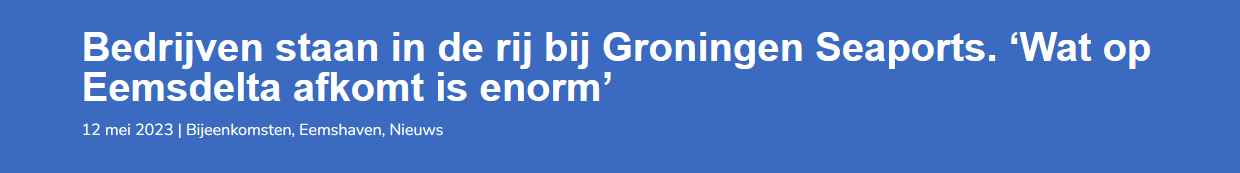 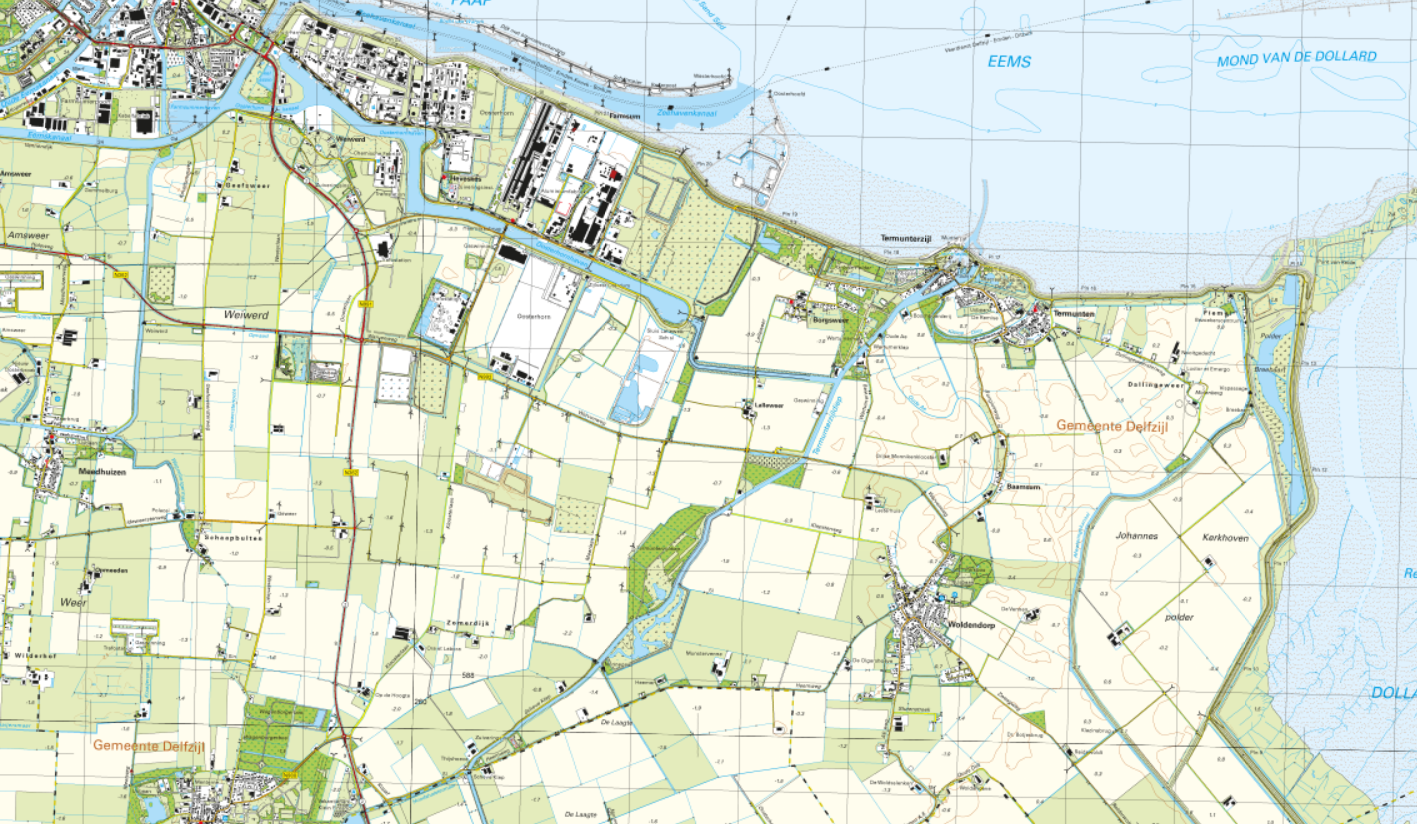 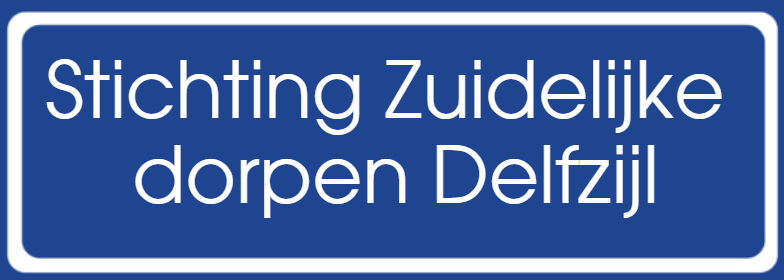 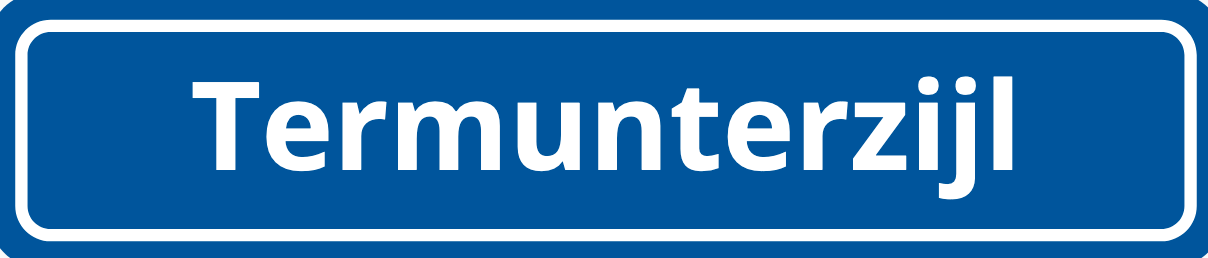 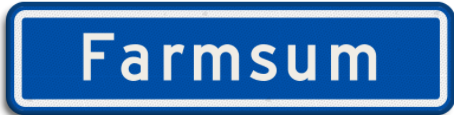 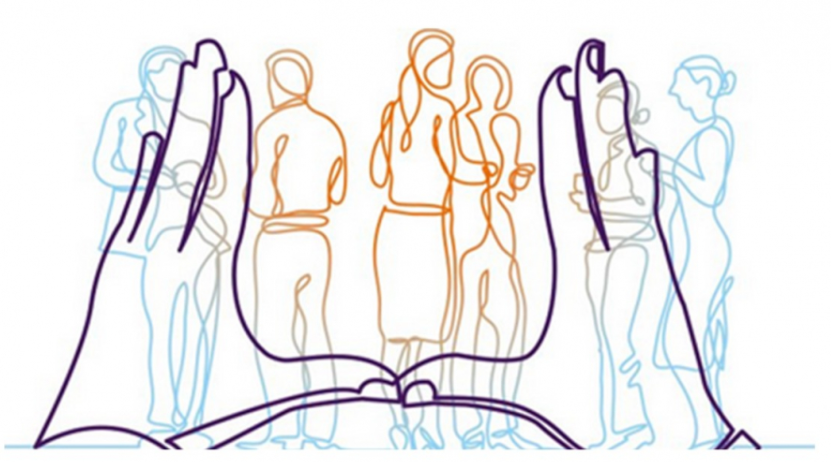 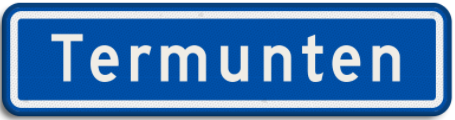 Dorpsoverstijgende samenwerking voor de leefbaarheid v/d zuidelijke dorpen Delfzijl
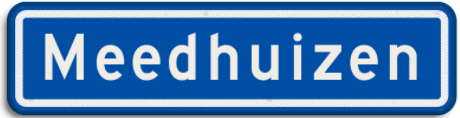 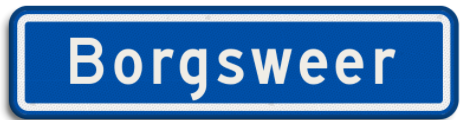 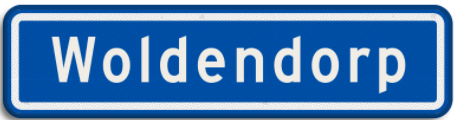 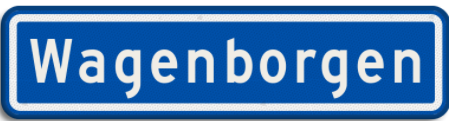 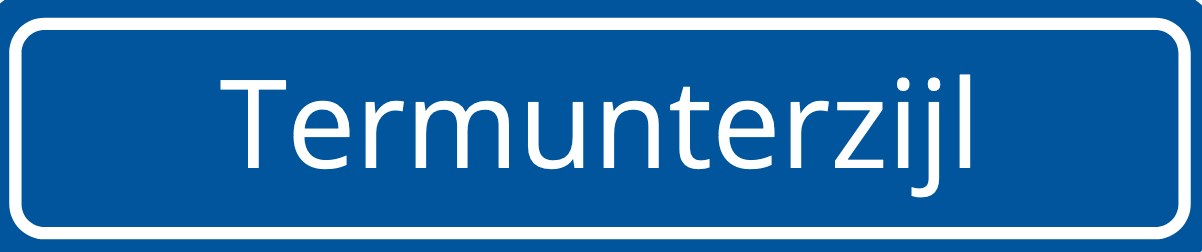 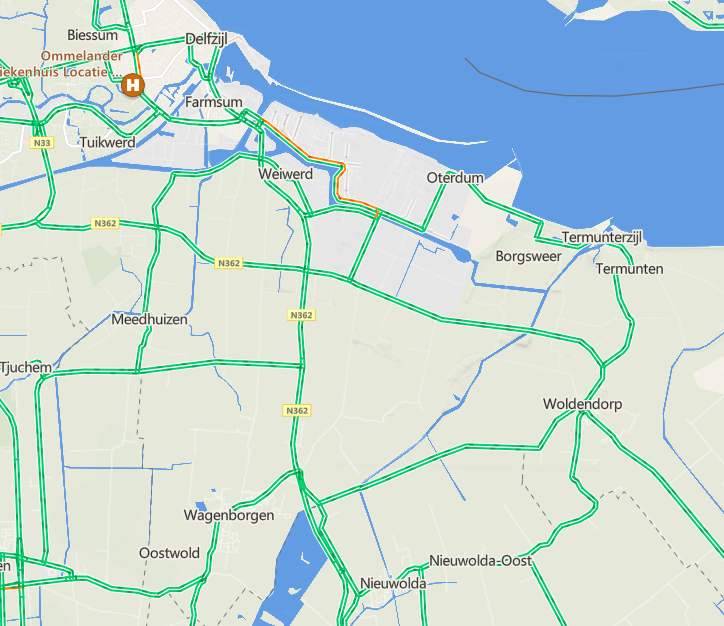 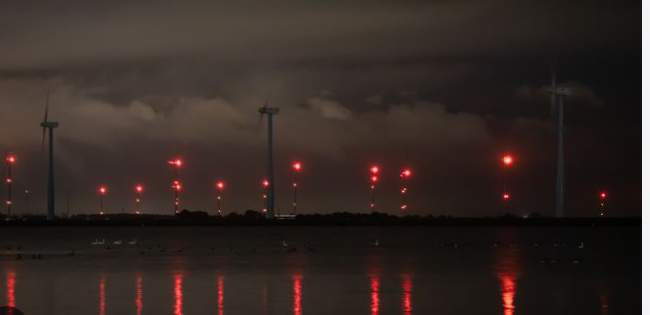 Het gebied ten zuiden van Delfzijl
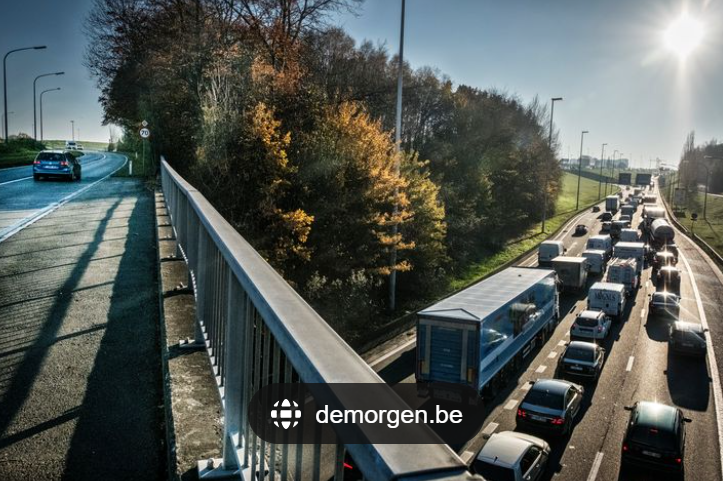 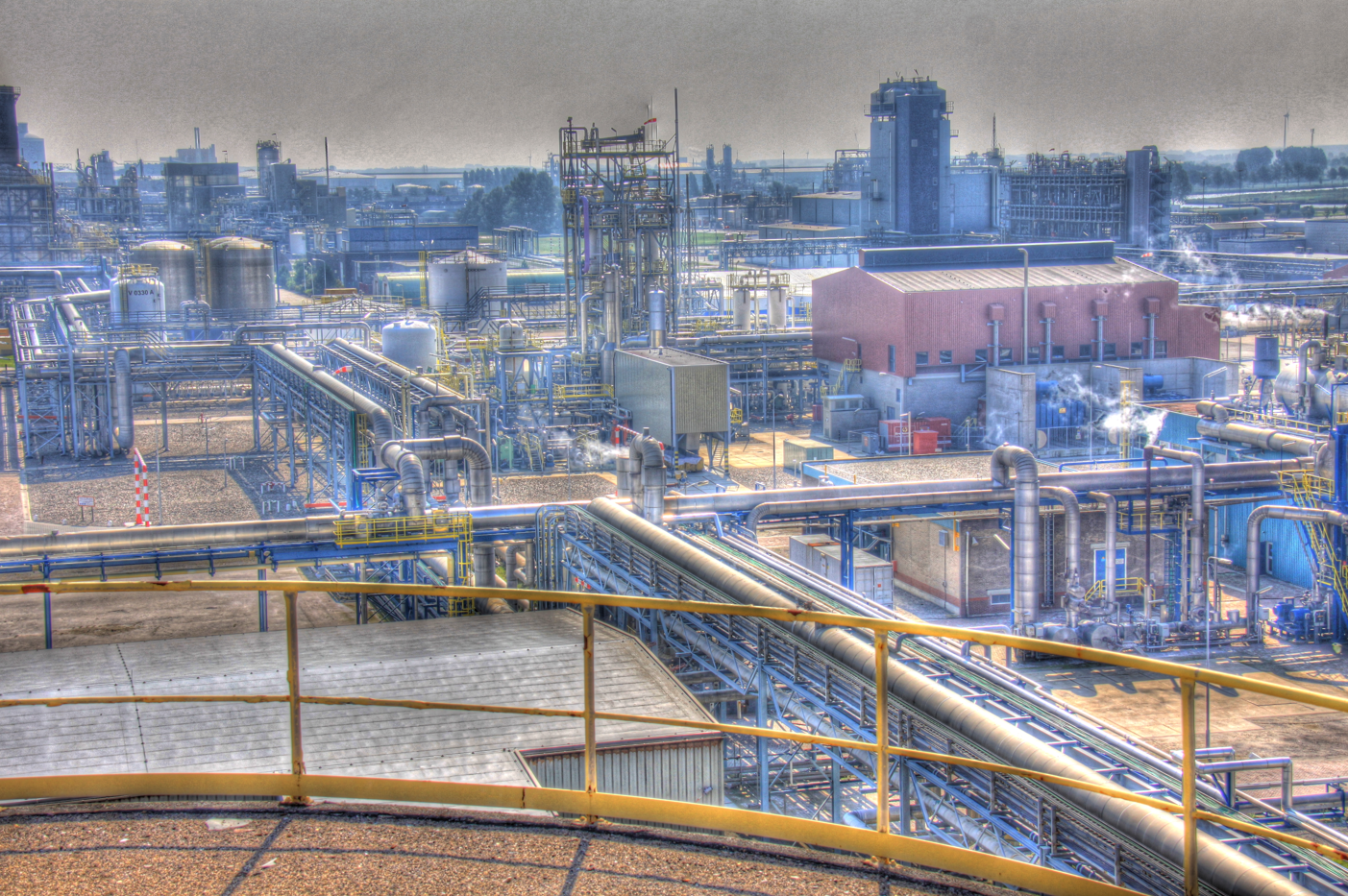 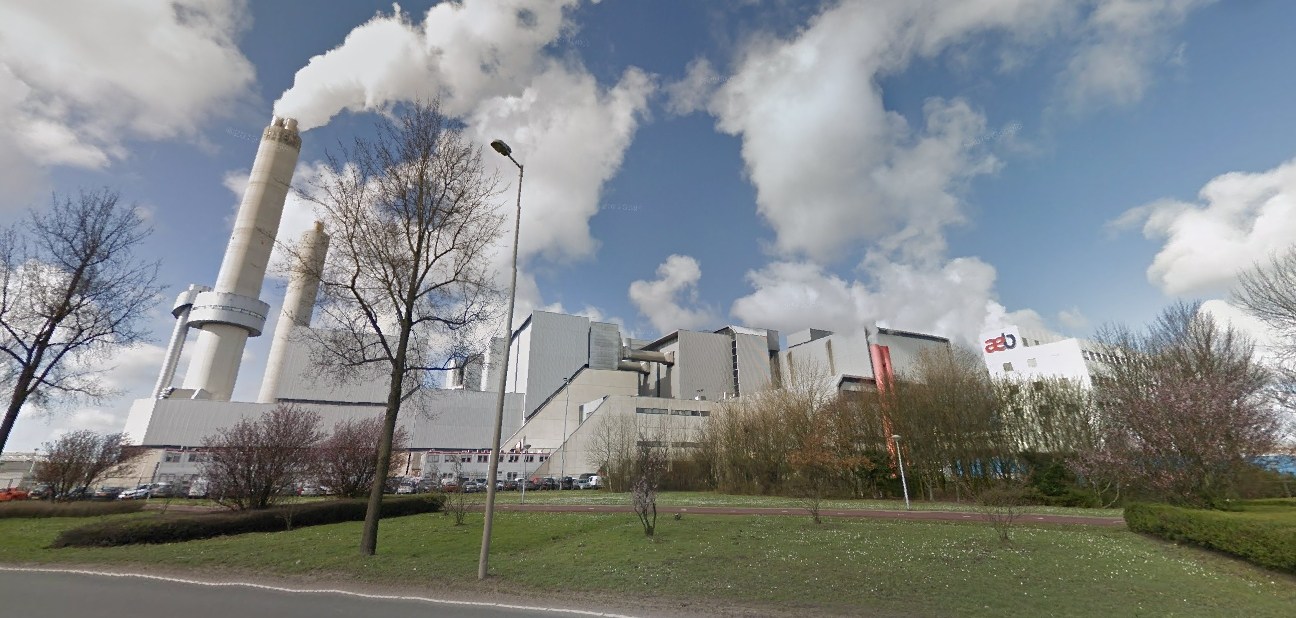 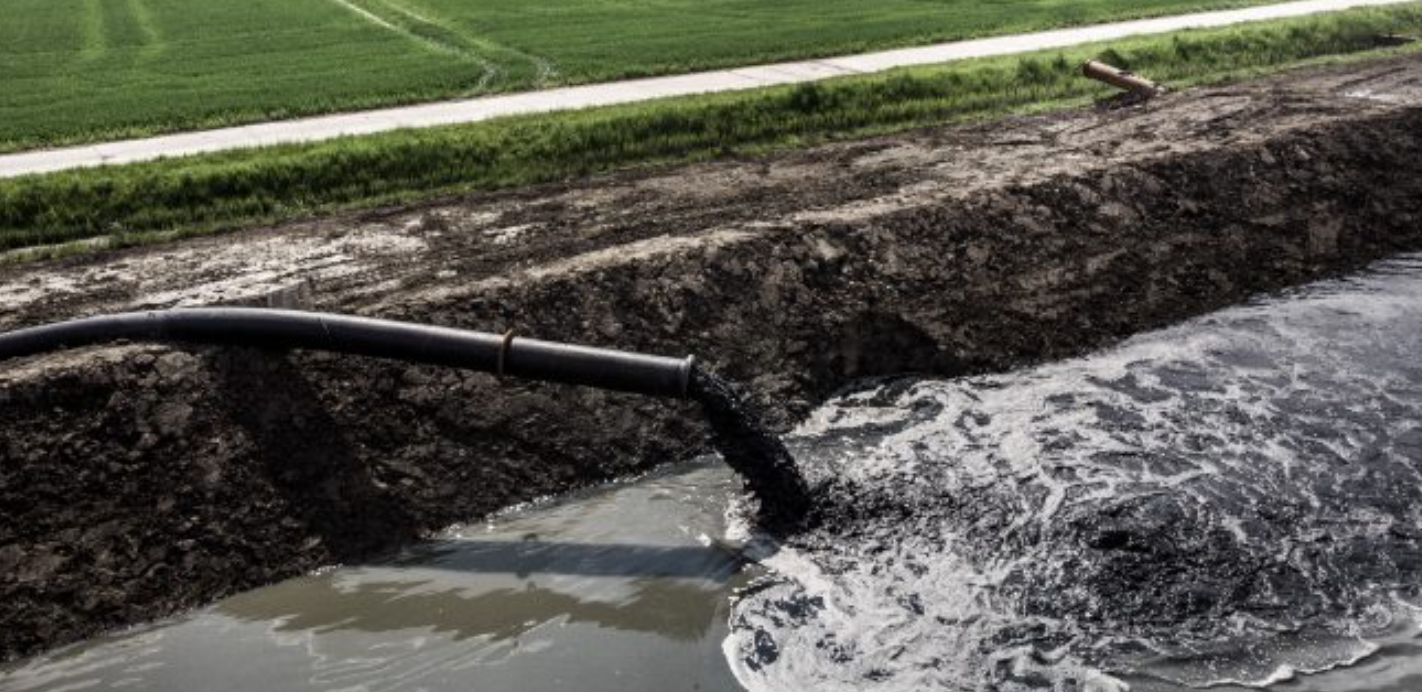 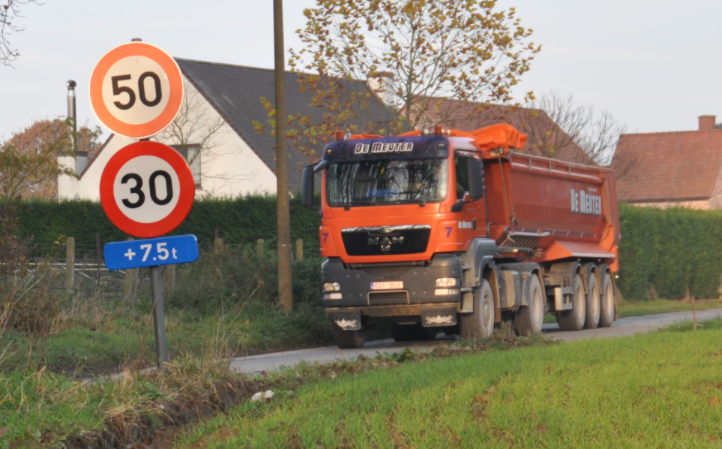 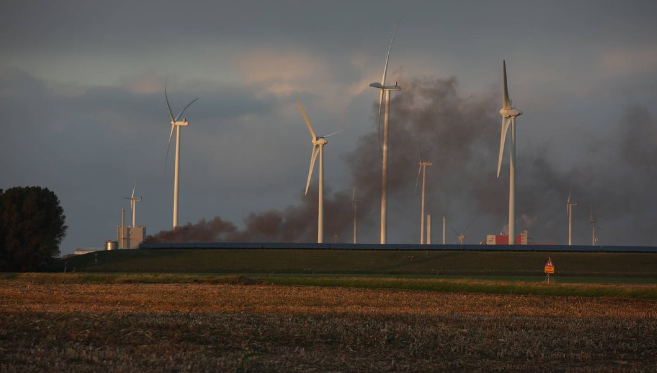 6 en 7 november 2024
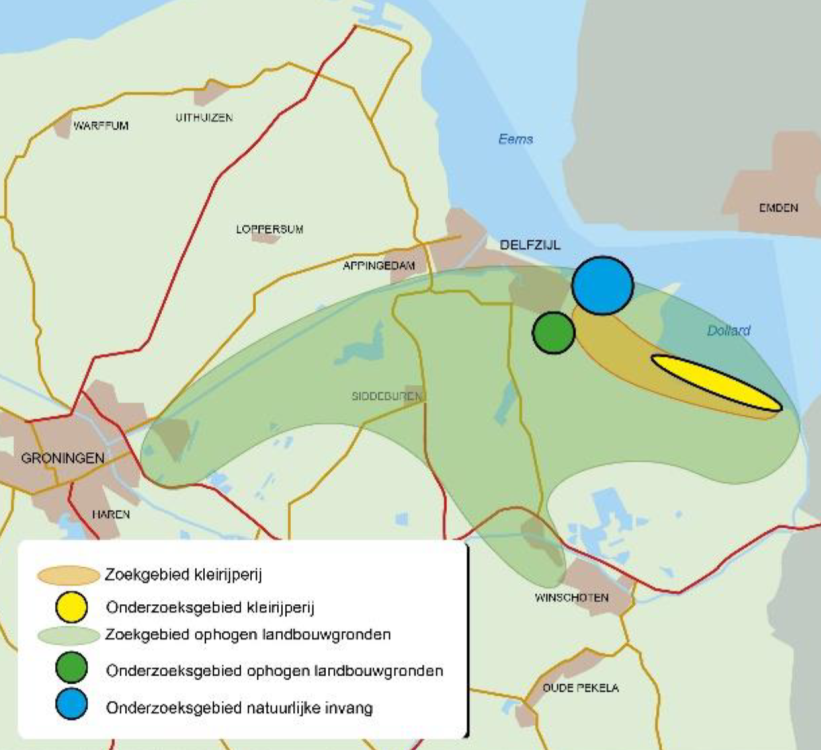 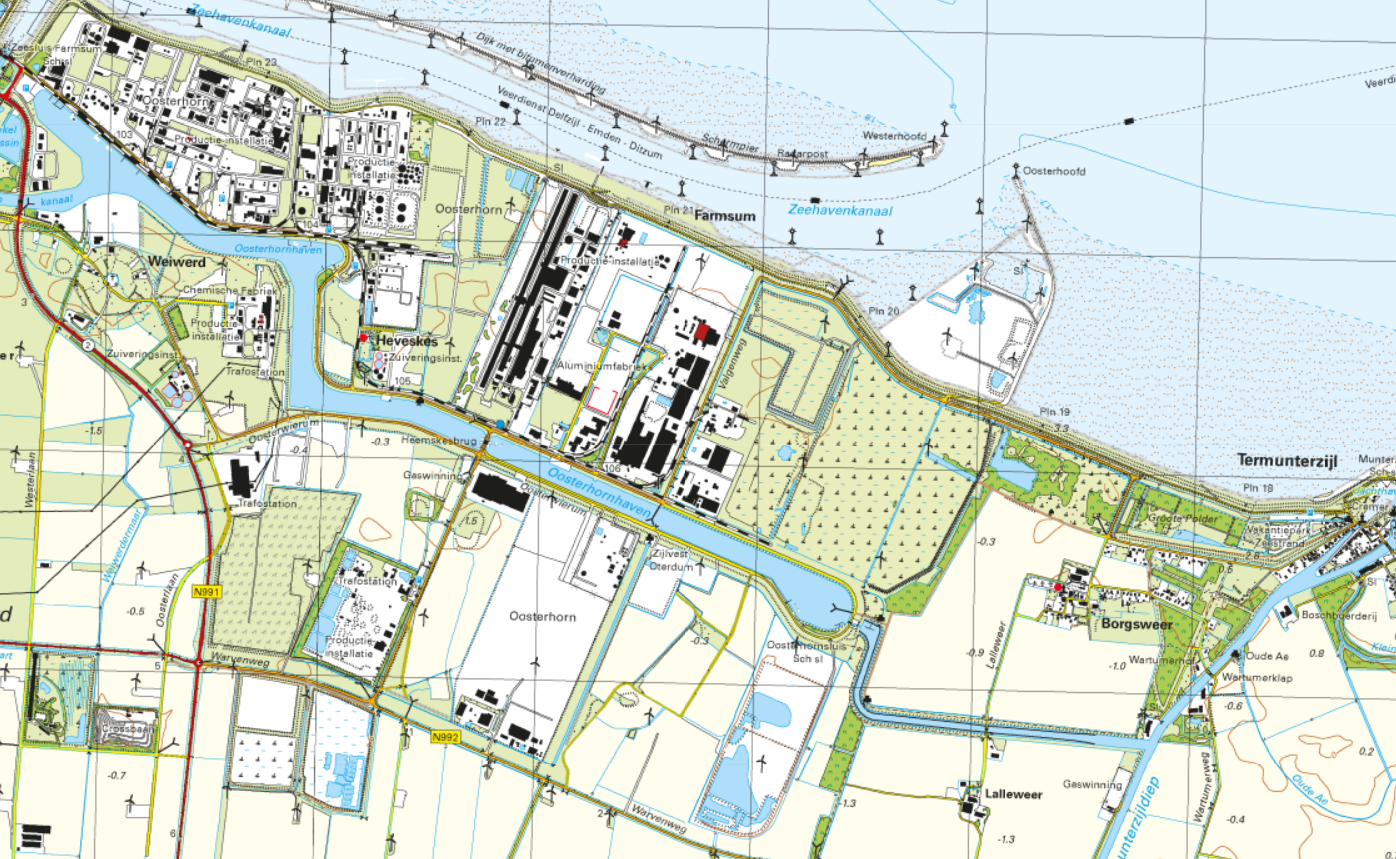 Het huidige Chemiepark is 100 ha.
Er komt nog ruim 400 ha bij
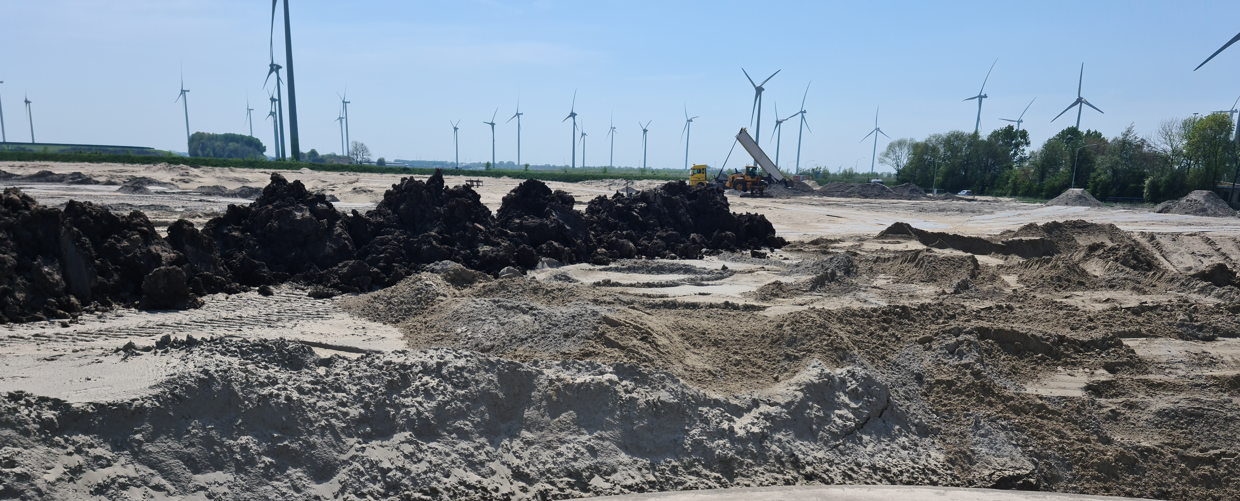 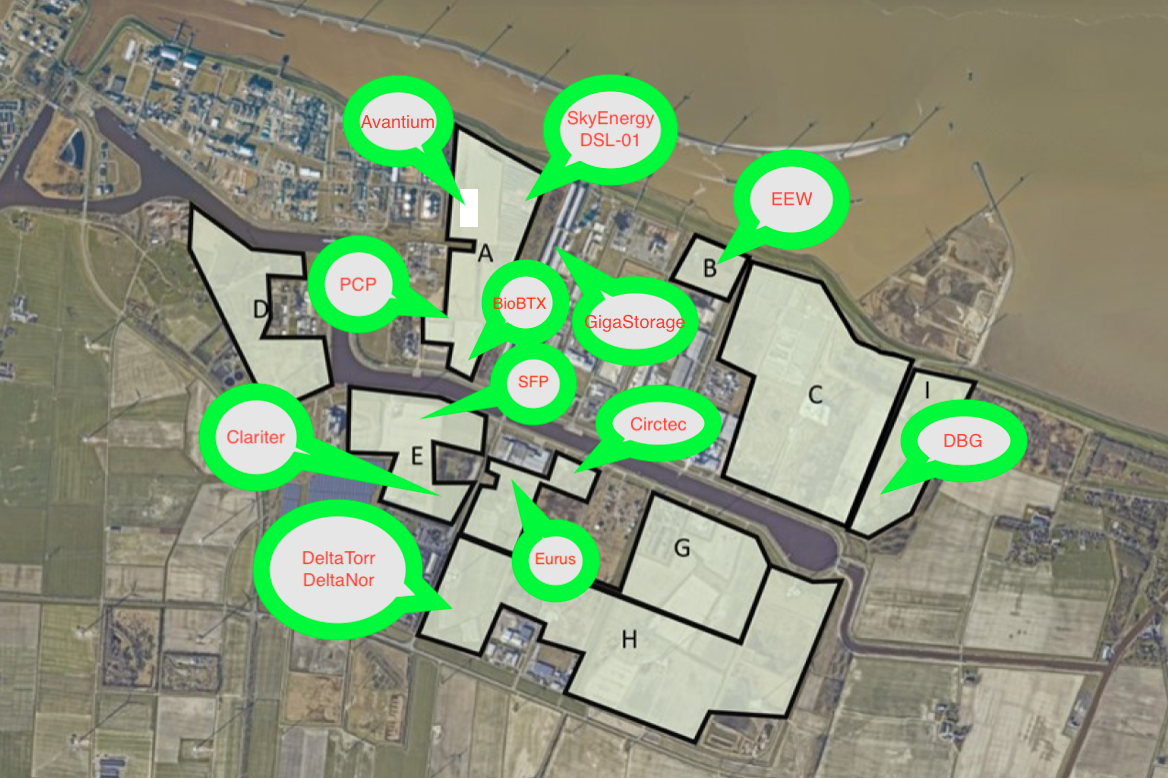 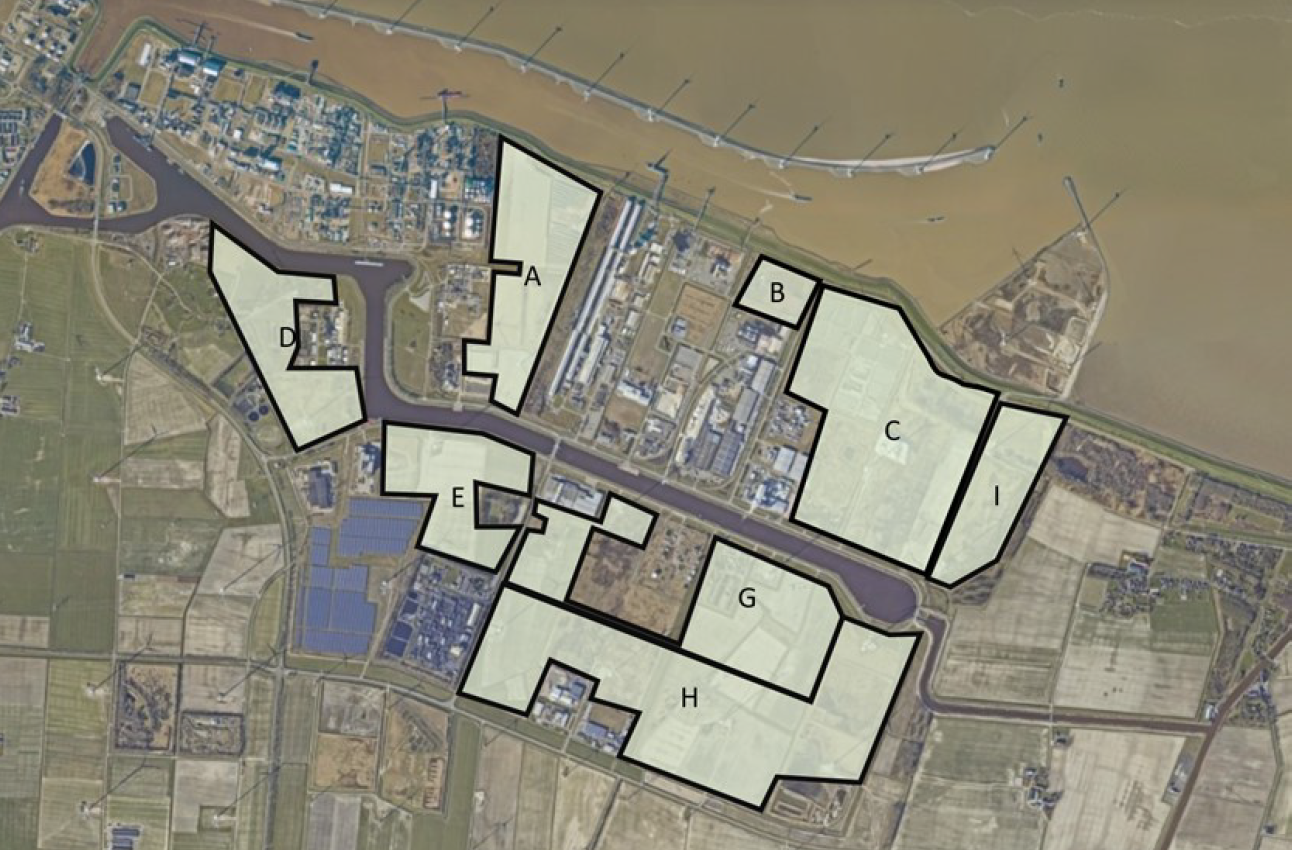 A t/m D en E 
Zware Chemie

I  
Middelzware recycling
en middelzware Chemie

G en H  
Zware Chemie
en Zware recycling
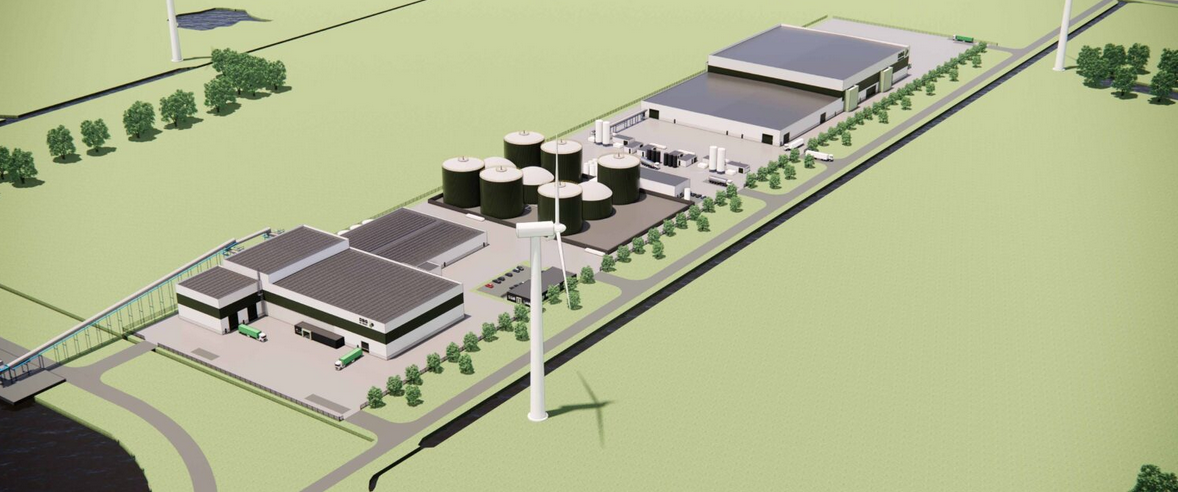 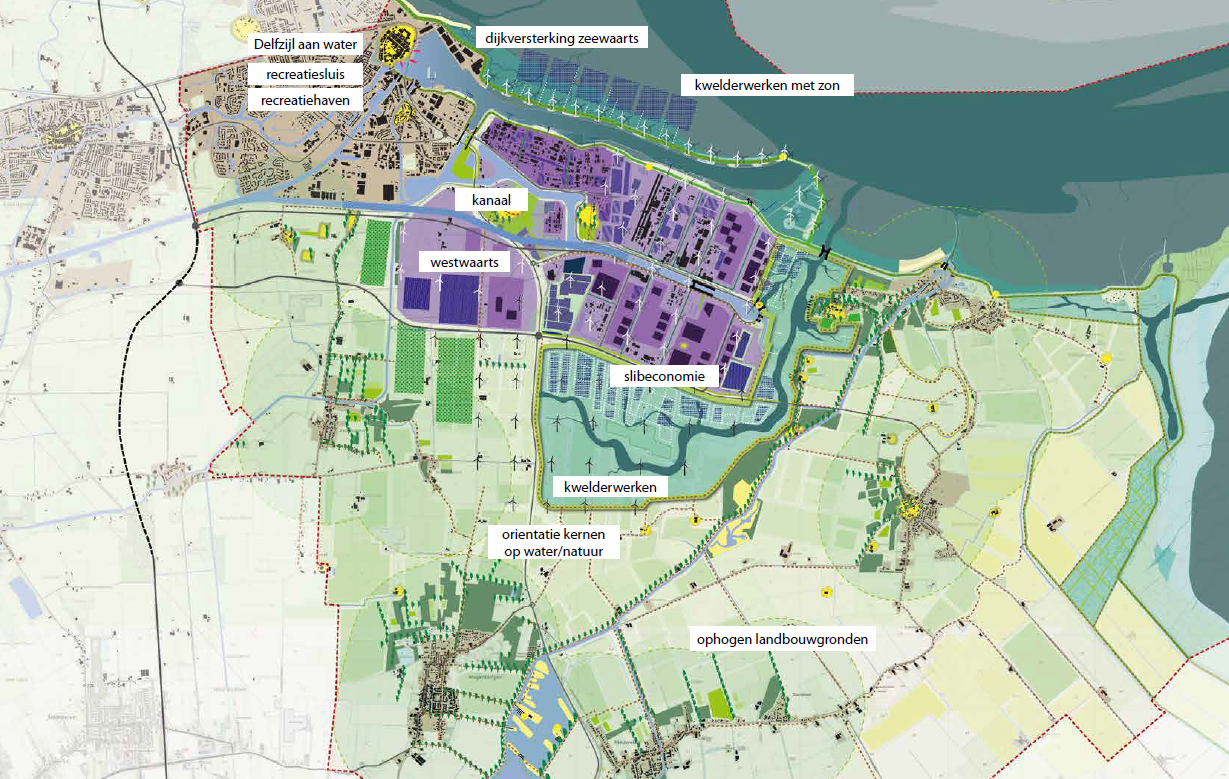 “Groene circulaire bedrijven”

-    Pyrolyse van autobanden

Reststromen vet-verwerkende industrie

Verwerken van kunststofafval

-   Verwerken van rioolslib

-   Verwerken van papierpulp

-   Verwerken van slachtafval

-   Verwerken van organisch afval

-   Etc.
Wat willen wij?
Geïnformeerd worden en echte burgerparticipatie 

Scherpe vergunningen 

Meetnet uitbreiden

Robuuste groene afscheiding Industrie t.o.v. de woon en leefomgeving

Géén slib-invang in de Groote polder 

Verkeersplan 

Regiocompensatie om de leefbaarheid een impuls te geven
Dorp overstijgende samenwerking, bewoners informeren en raadplegen via de betrokken dorpsbesturen
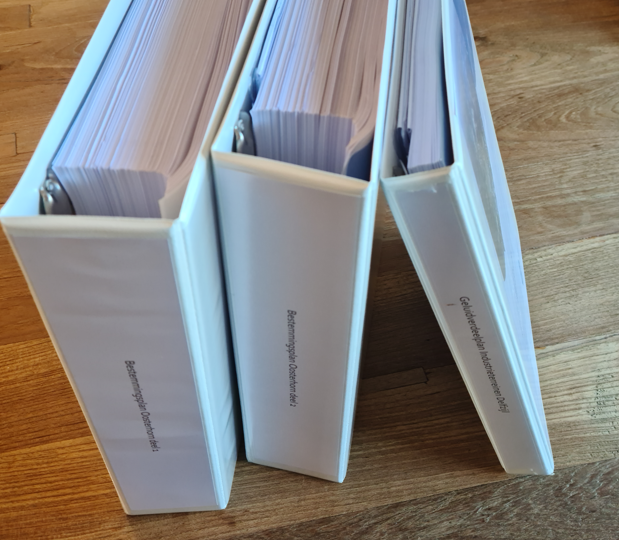 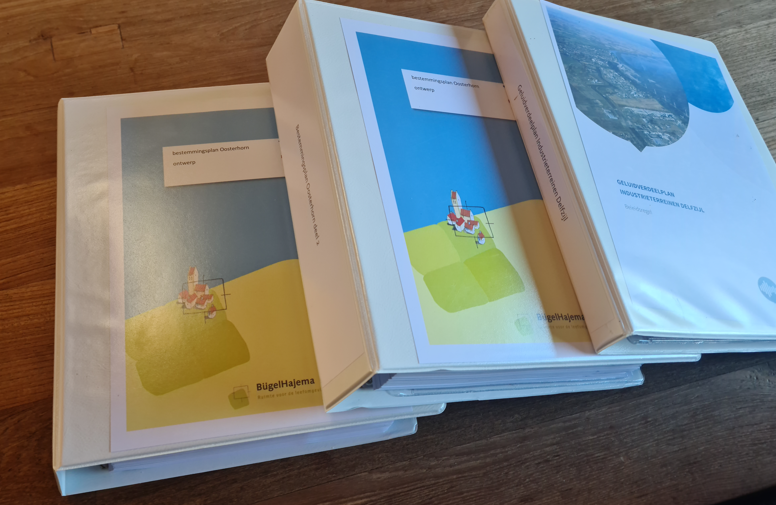 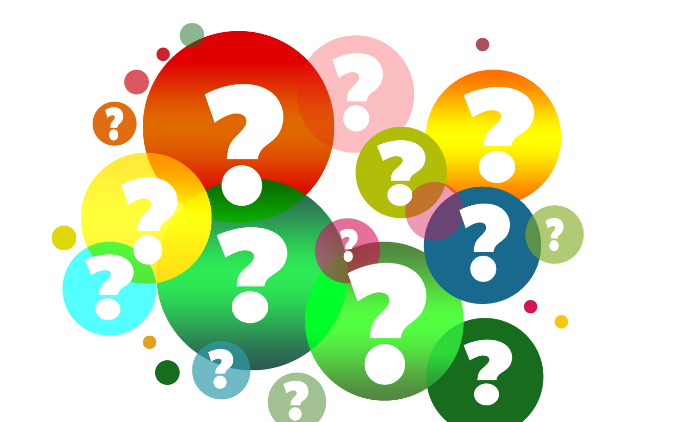 Vragen?
www.eemsdeltazuid.nl
Eemszijlen en Vloed
Eems-Dollard 2050
In het Programma Eems-Dollard 2050 (ED2050) werken overheden, natuur- en milieuorganisaties en bedrijven samen aan versterking van de natuur, economie en leefbaarheid.  Daarbij willen we drie doelen bereiken: minder troebel water, meer leefgebieden voor planten en dieren  en omgaan met klimaatveranderingen.
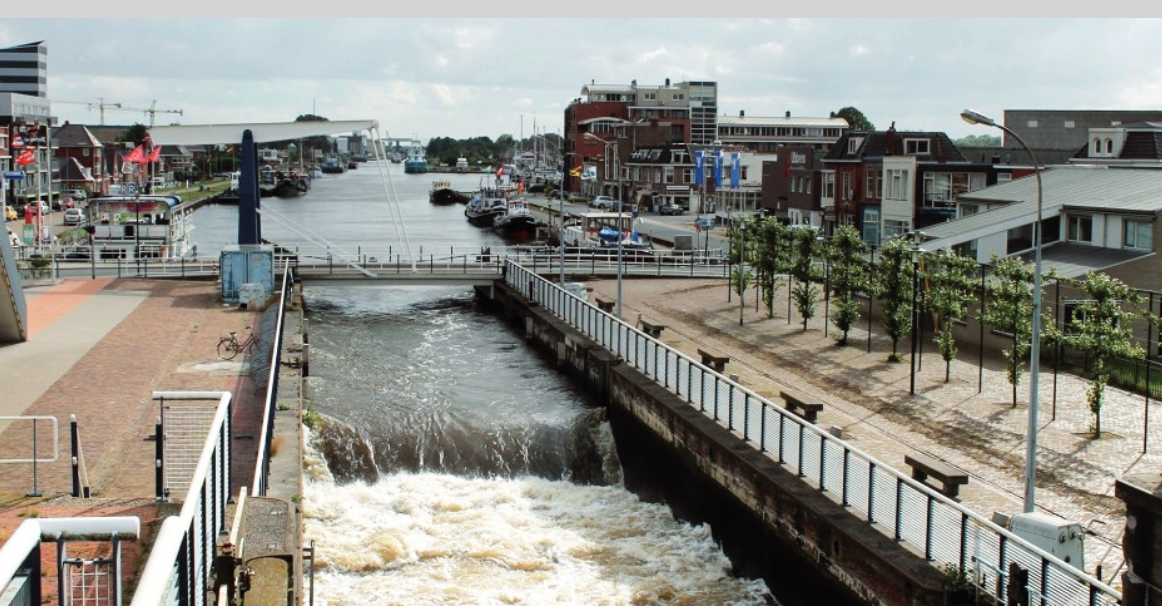 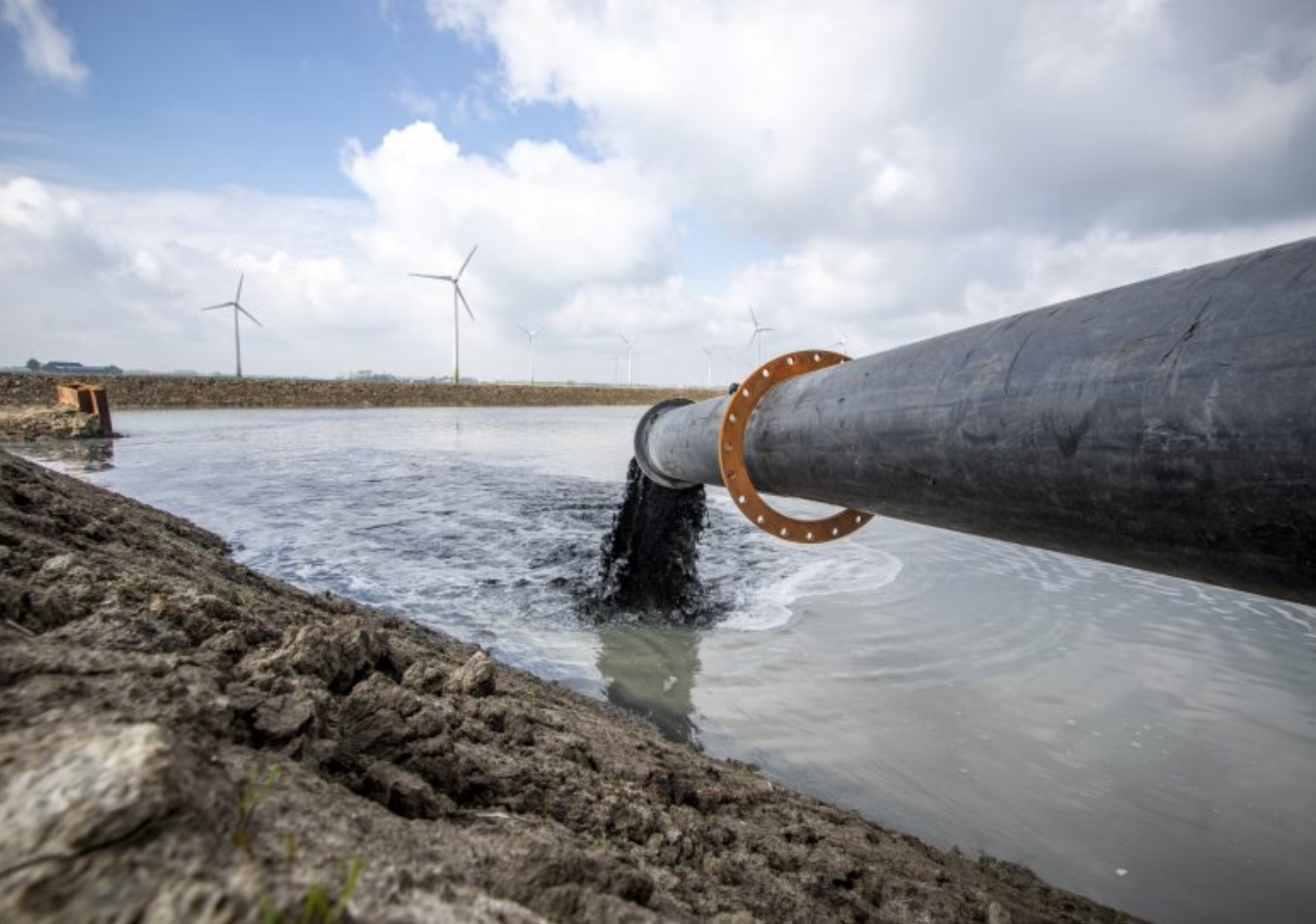 Eemszijlen
Het verplaatsen van de huidige waterafvoer bij Farmsum naar Borgsweer
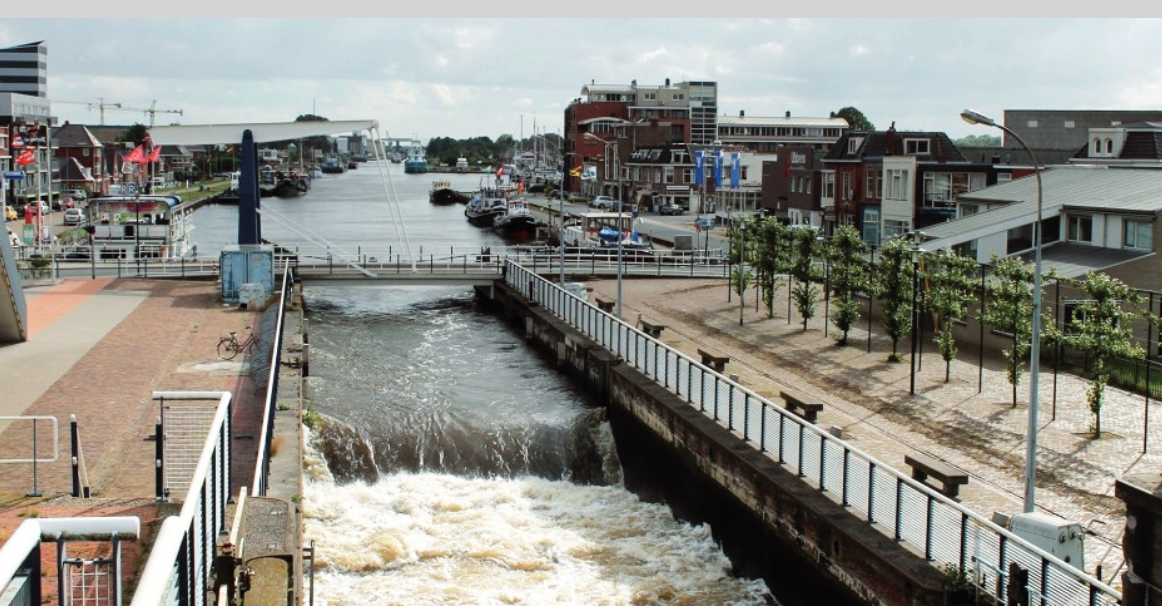 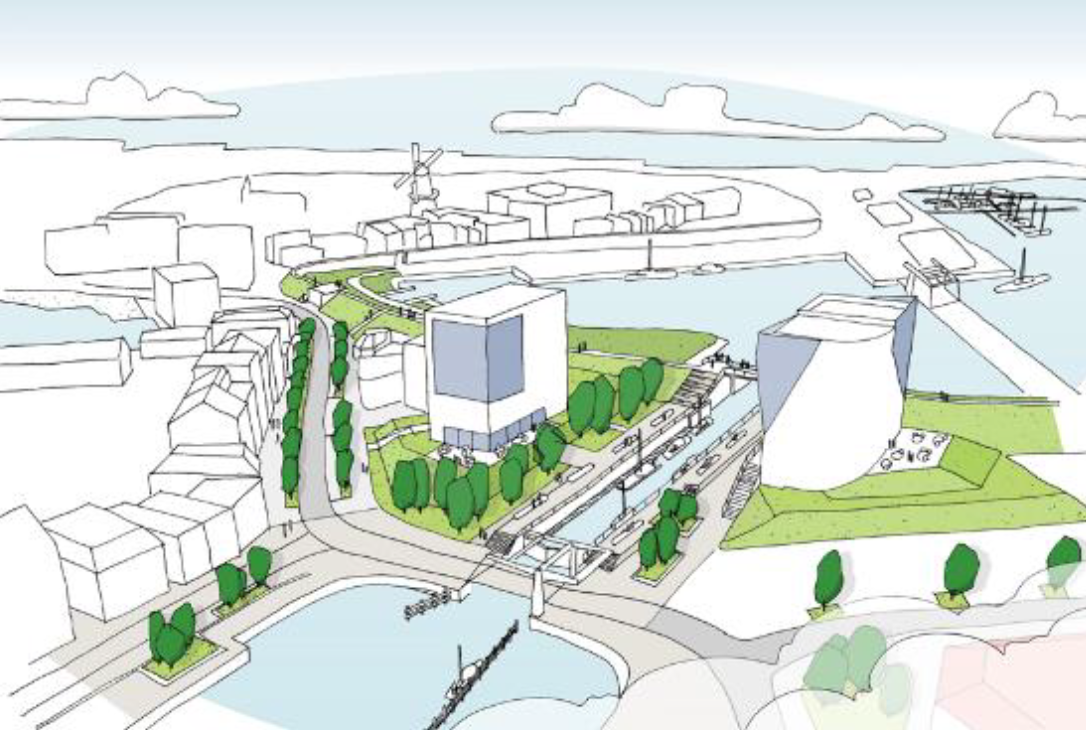 Verbeteren maritiem karakter centrum Delfzijl (Marconi)
Creëeren van een zoet/zout overgang en slibinvang in de Groote polder
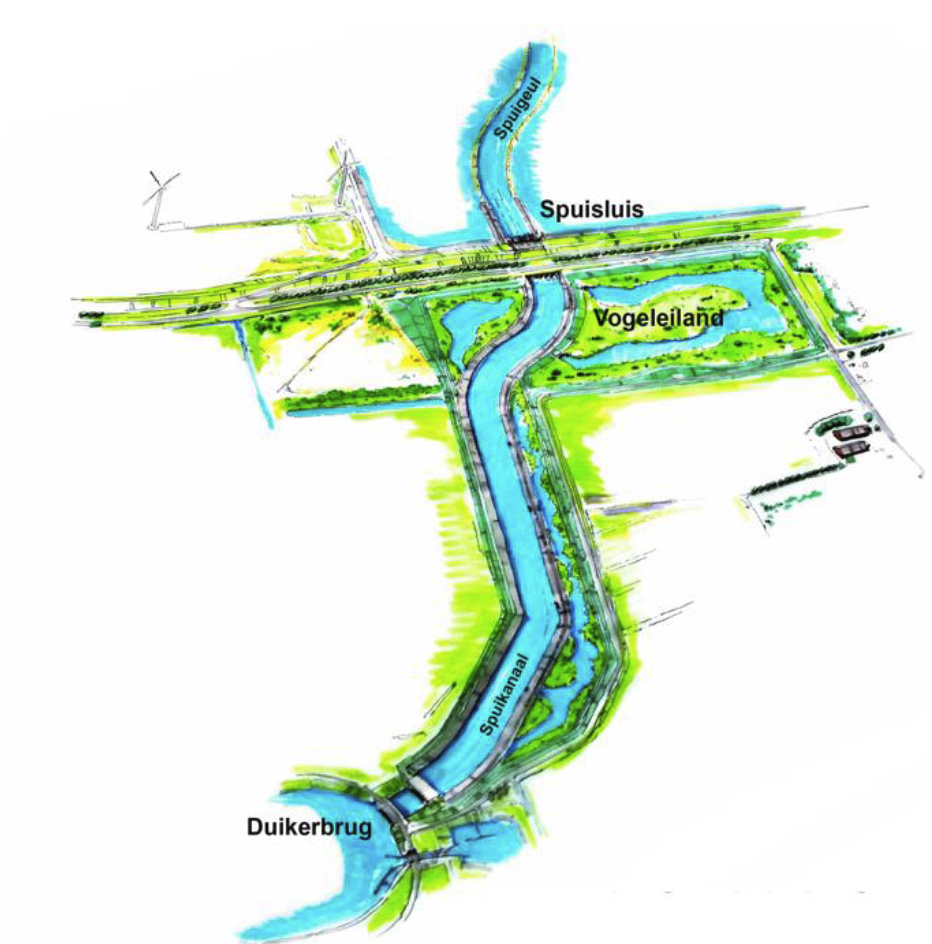 [Speaker Notes: Baggerbezwaar zal door deze ingreep waarschijnlijk 3 - 4 % verbeteren. Is nog niet onderzocht, is een schatting.]
Eemszijlen
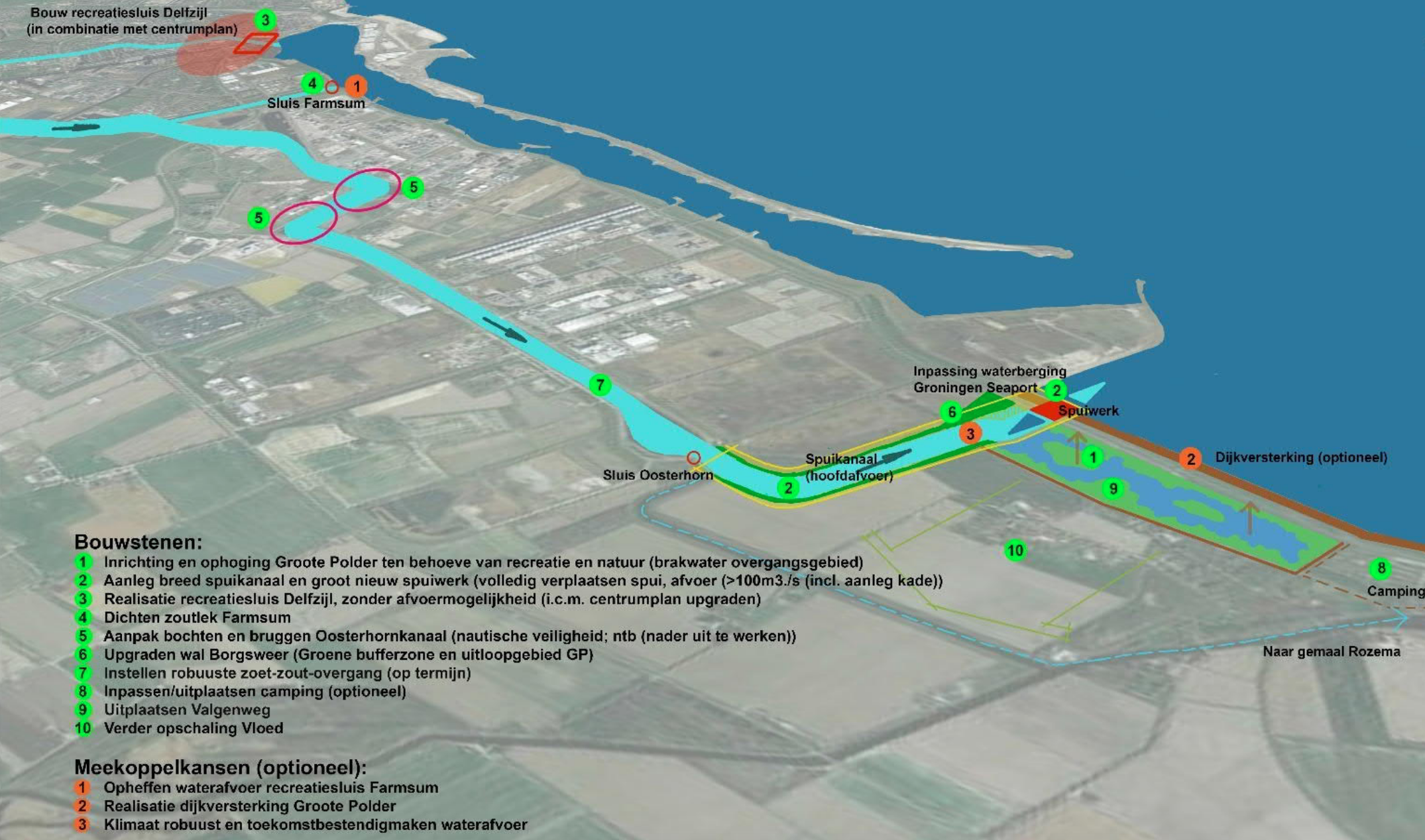 - He
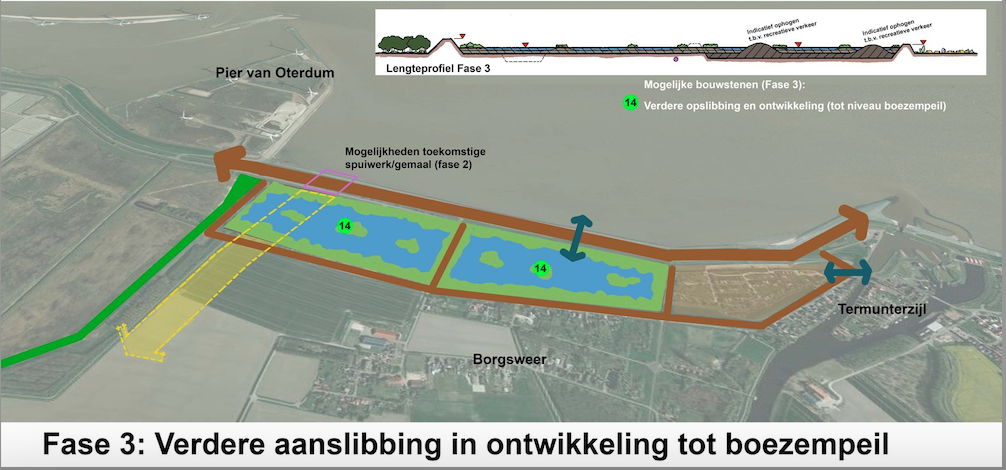 Groote polder nu
Groote polder straks?
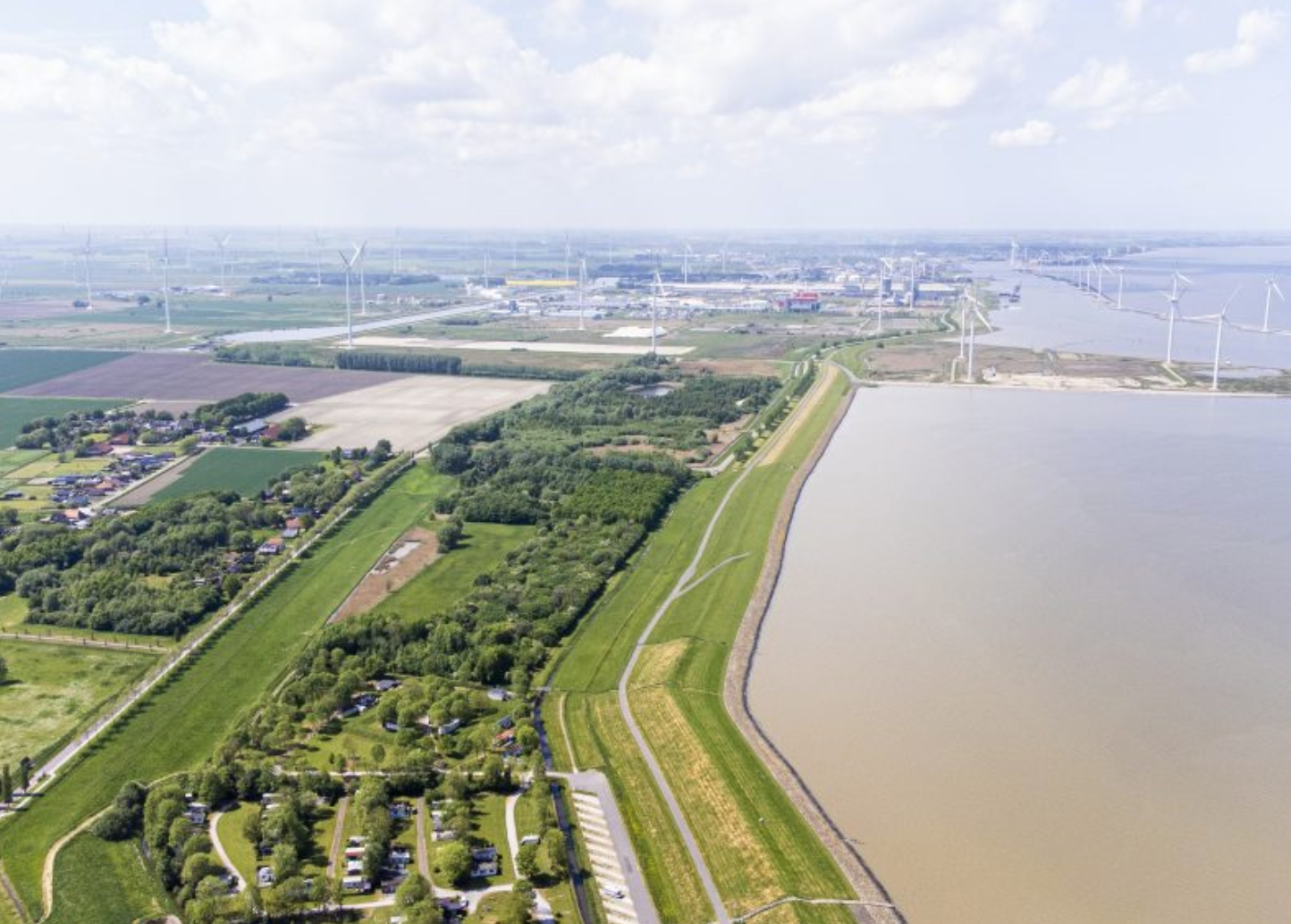 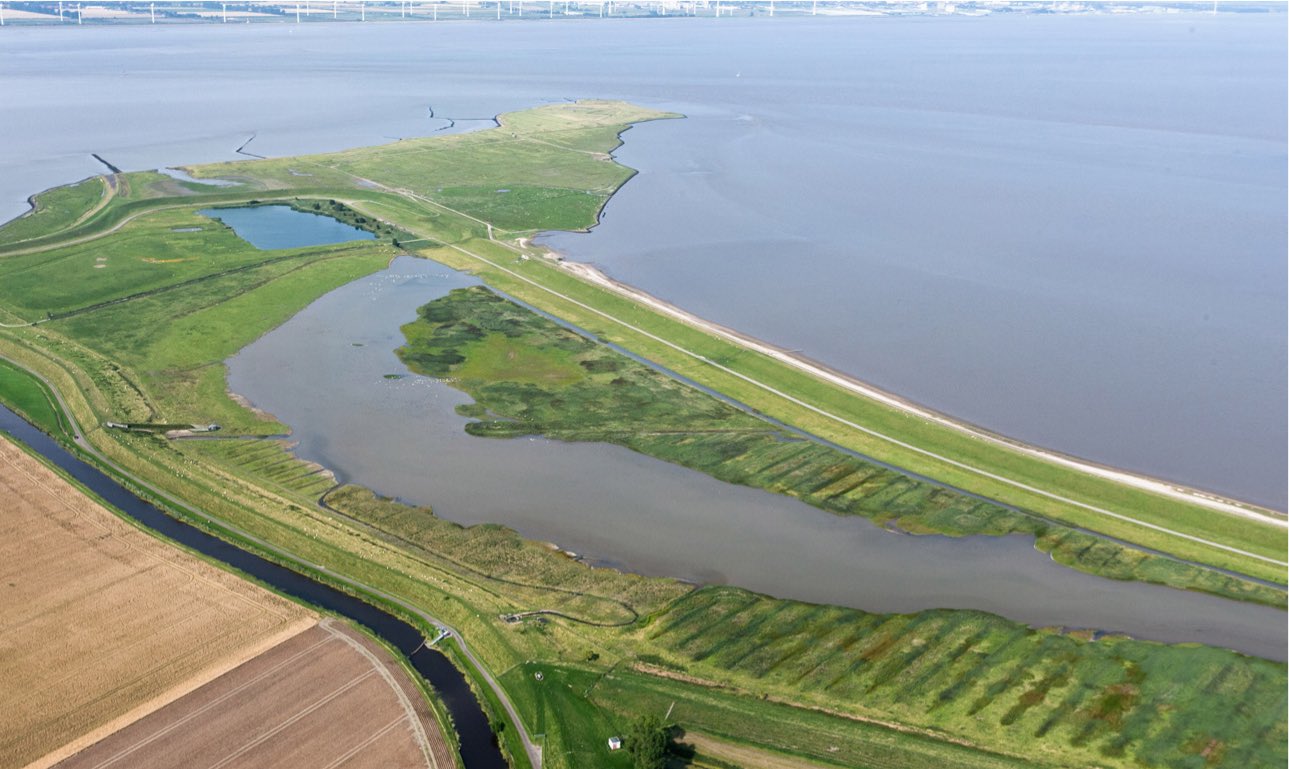 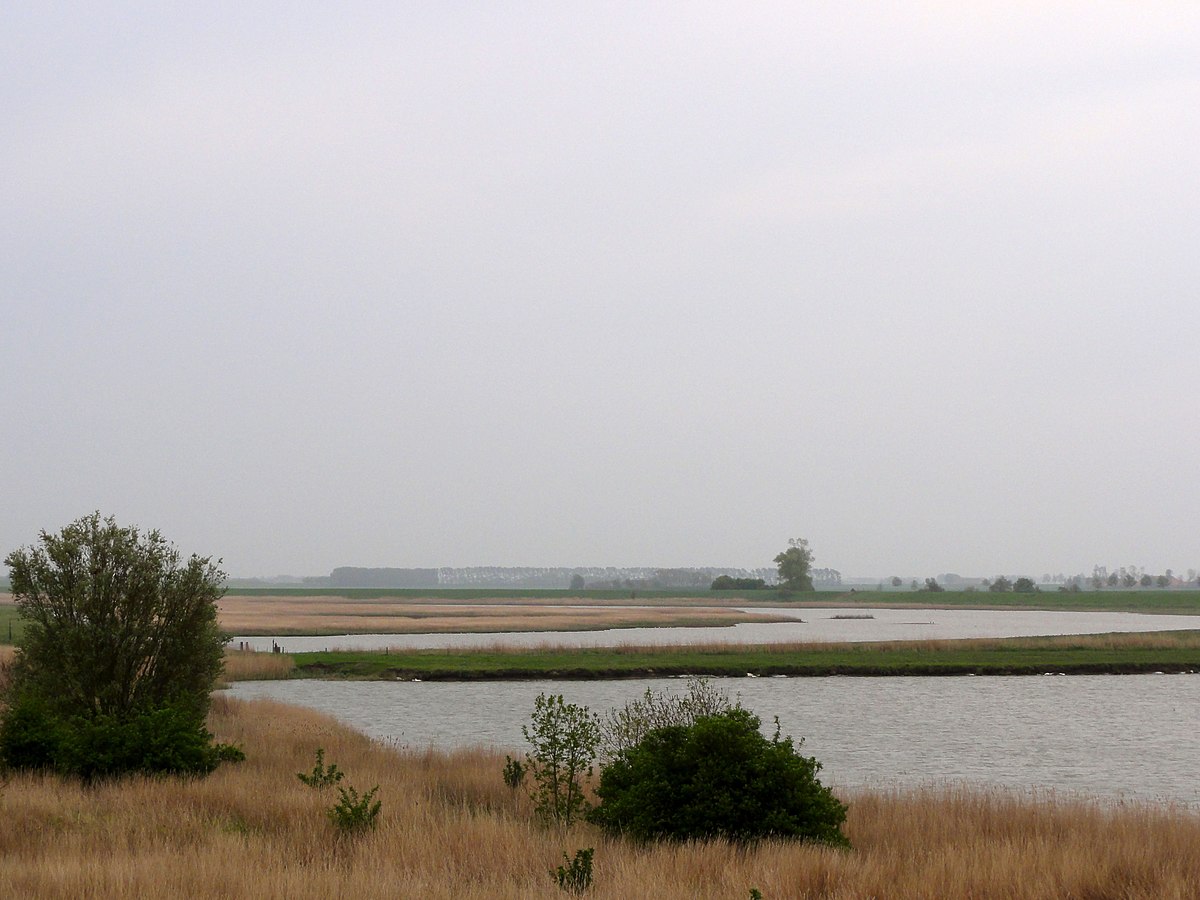 VLOED
Verbetering Landbouwgronden door Ophoging met slib uit de Eems-Dollard.
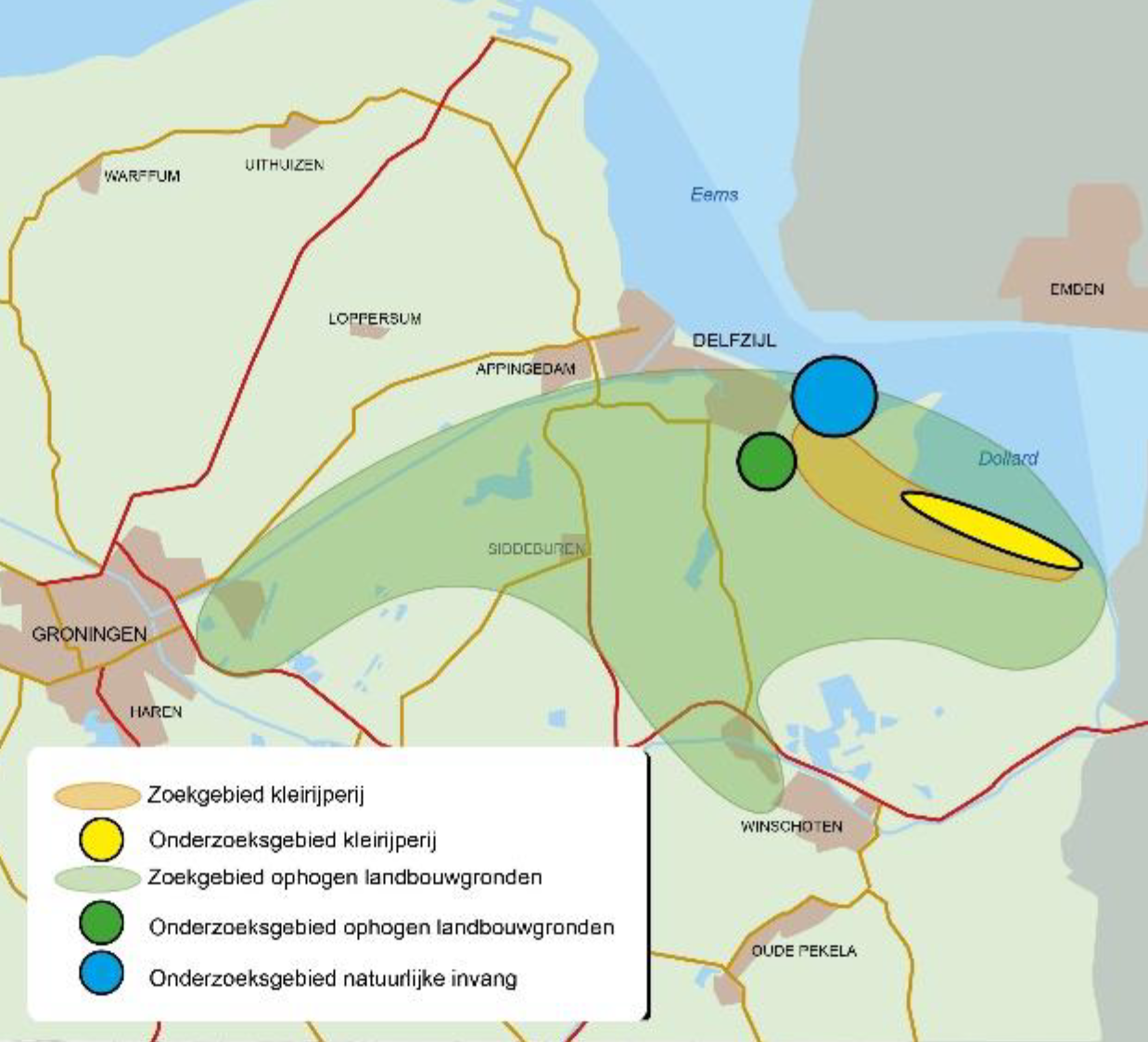 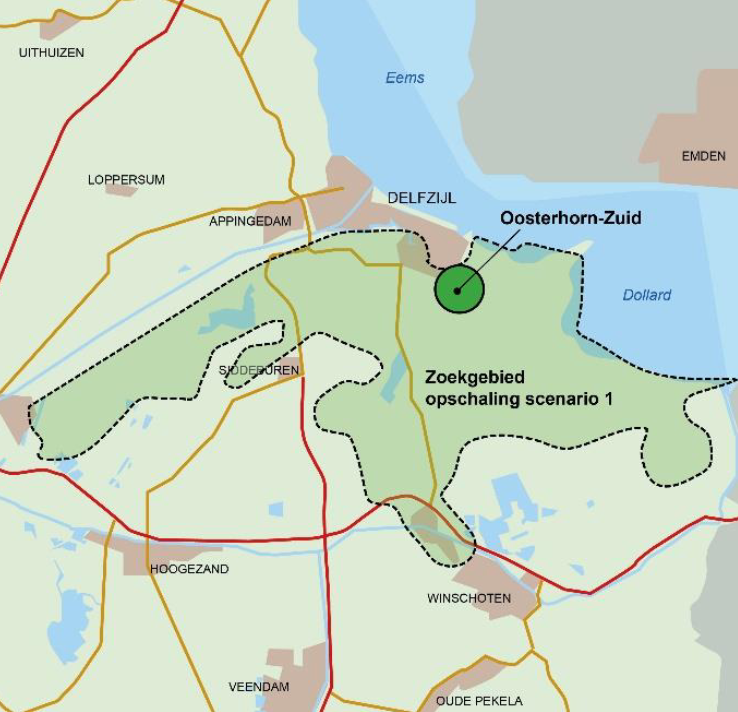 Het ophogen van laaggelegen (landbouw)gronden in Oosterhorn-Zuid met slib uit de Eemshaven.
Het concept is uitgewerkt voor een peilgebied van ca. 300 hectare.
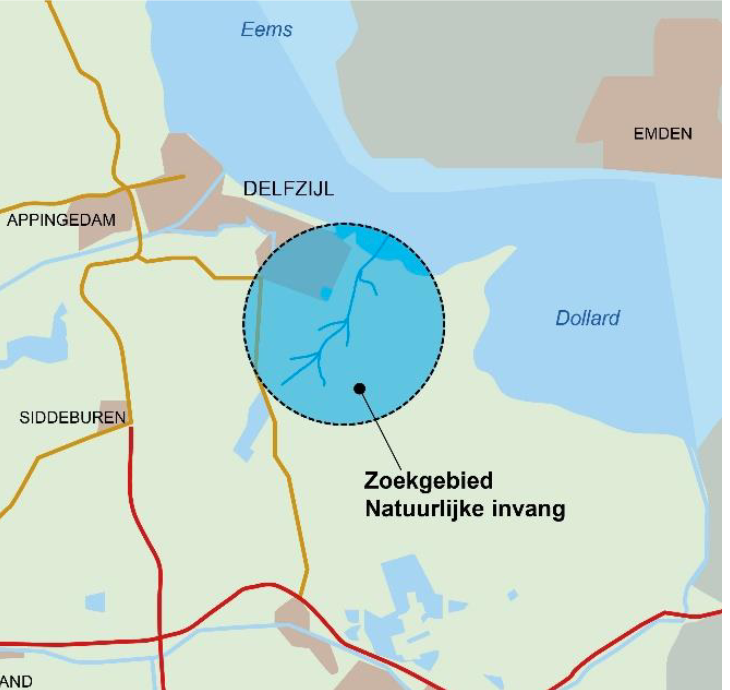 Binnendijkse slibinvang laaggelegen kustgebied (verschillende varianten)
Scenario 3 laat de dynamiek in de kustzone terugkeren, door getijdenwerking achter de primaire kering gereguleerd toe te staan. Eventuele opschaling 600 - 2000Ha.
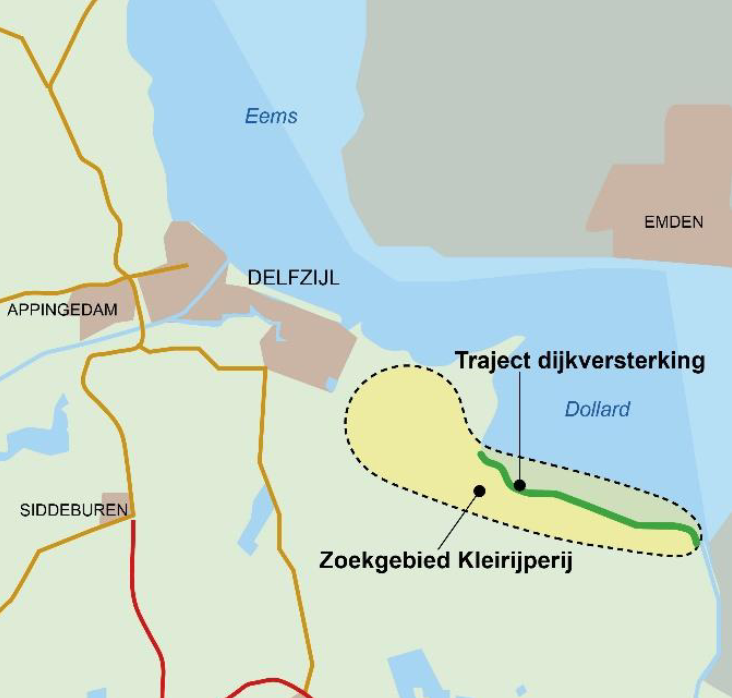 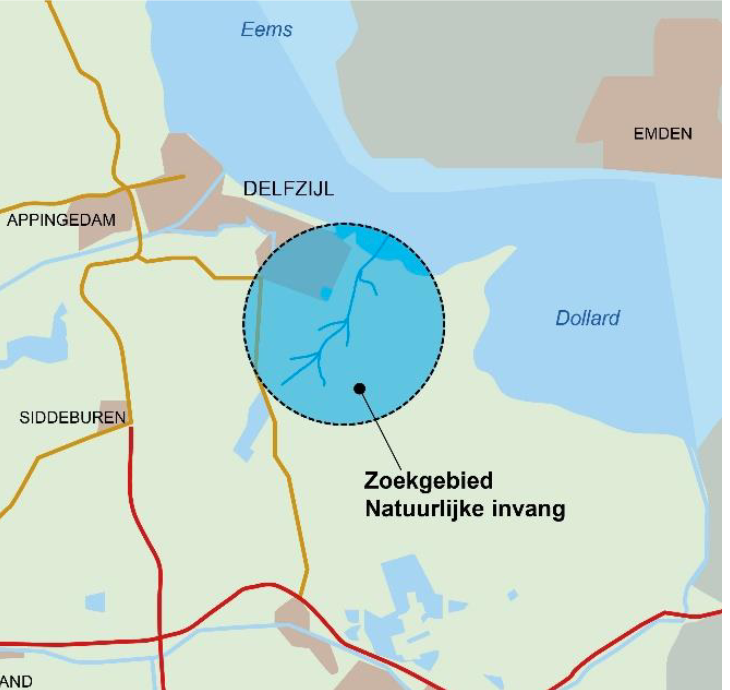 Scenario Kwelderwerken
Scenario Plantages
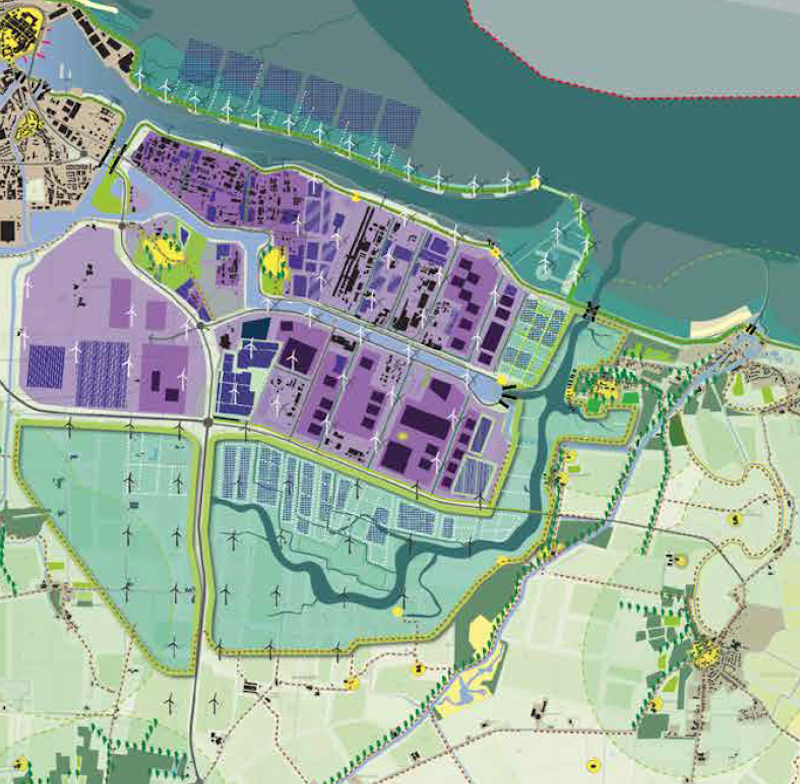 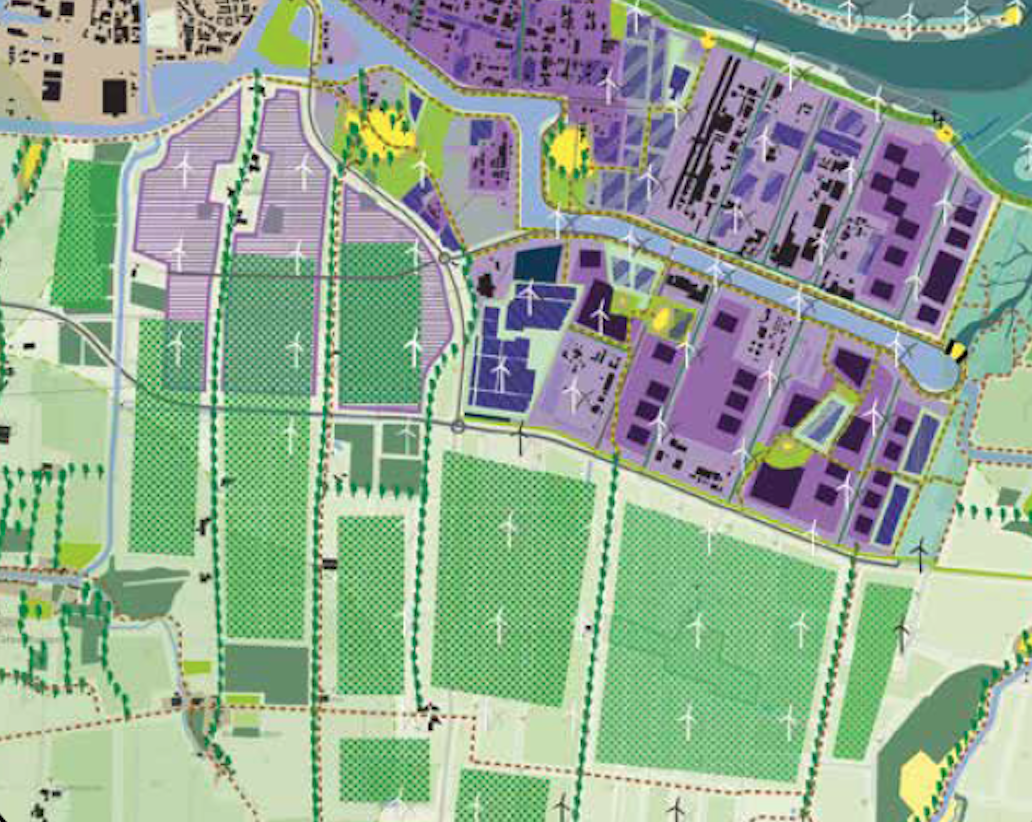 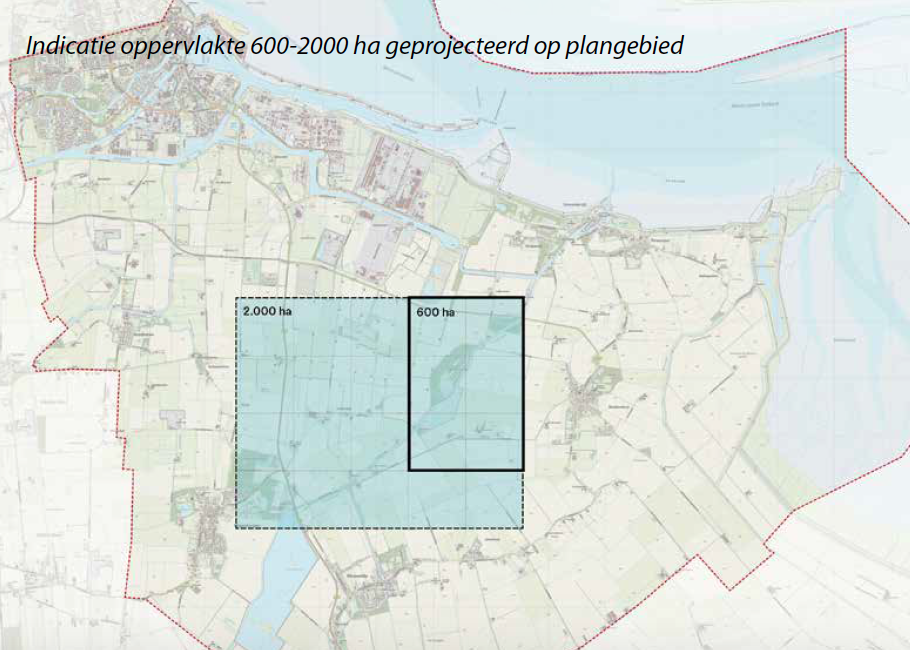 scenario 3 Kwelderwerken
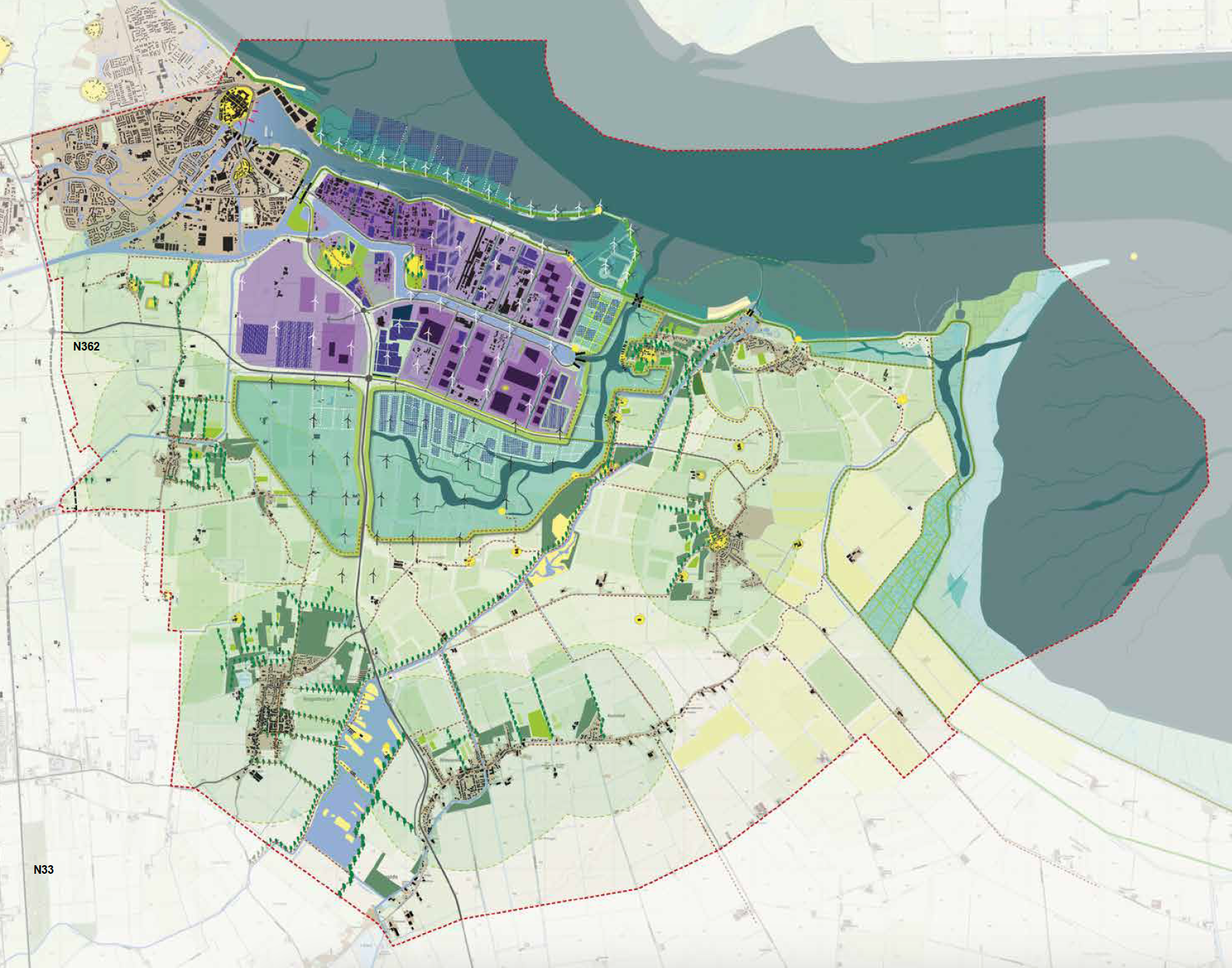 Farmsum
Termunten
Termunterzijl
Borgsweer
Meedhuizen
Woldendorp
Wagenborgen
Nieuwolda
Scenario 3 Kwelderwerken
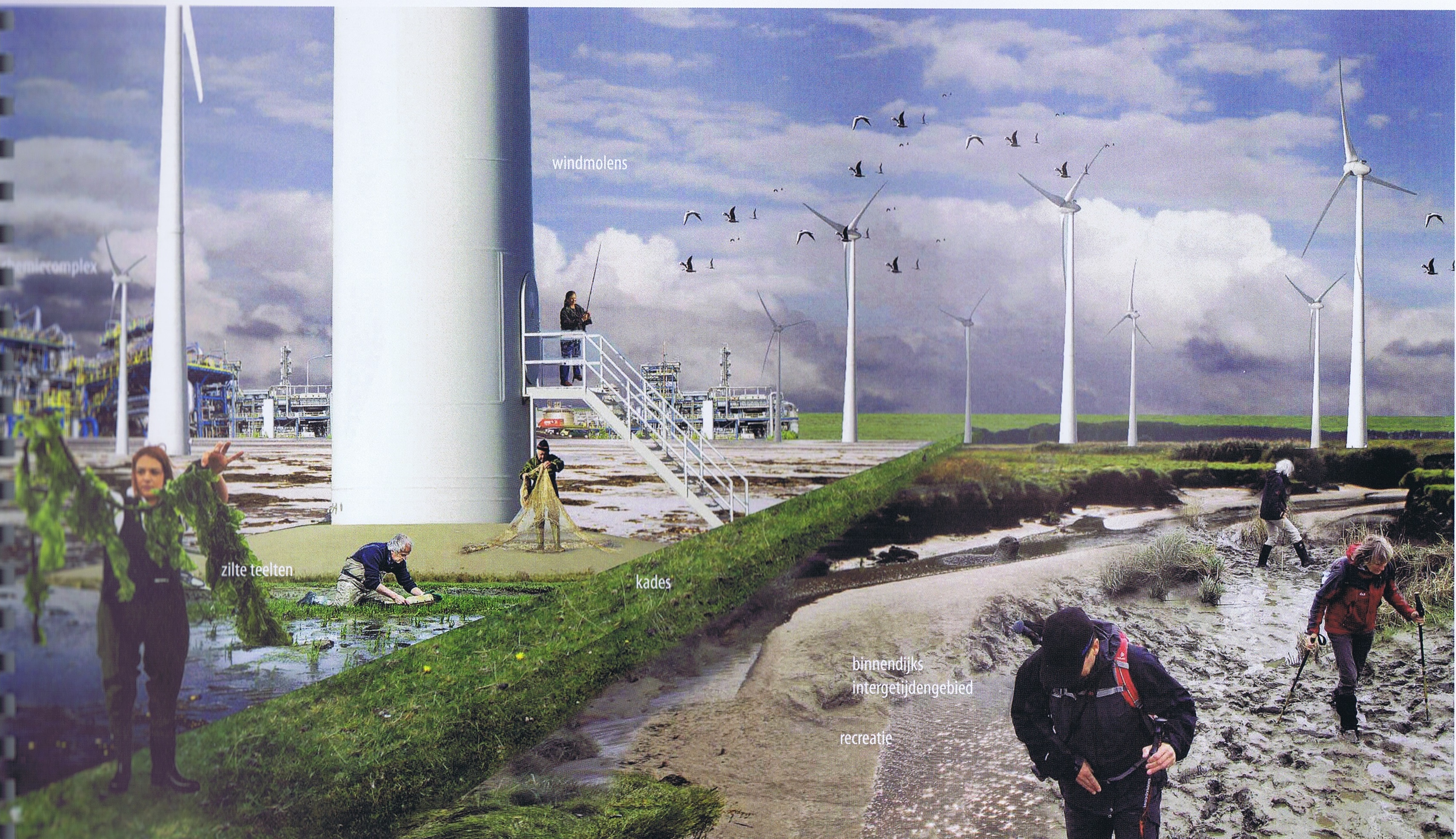 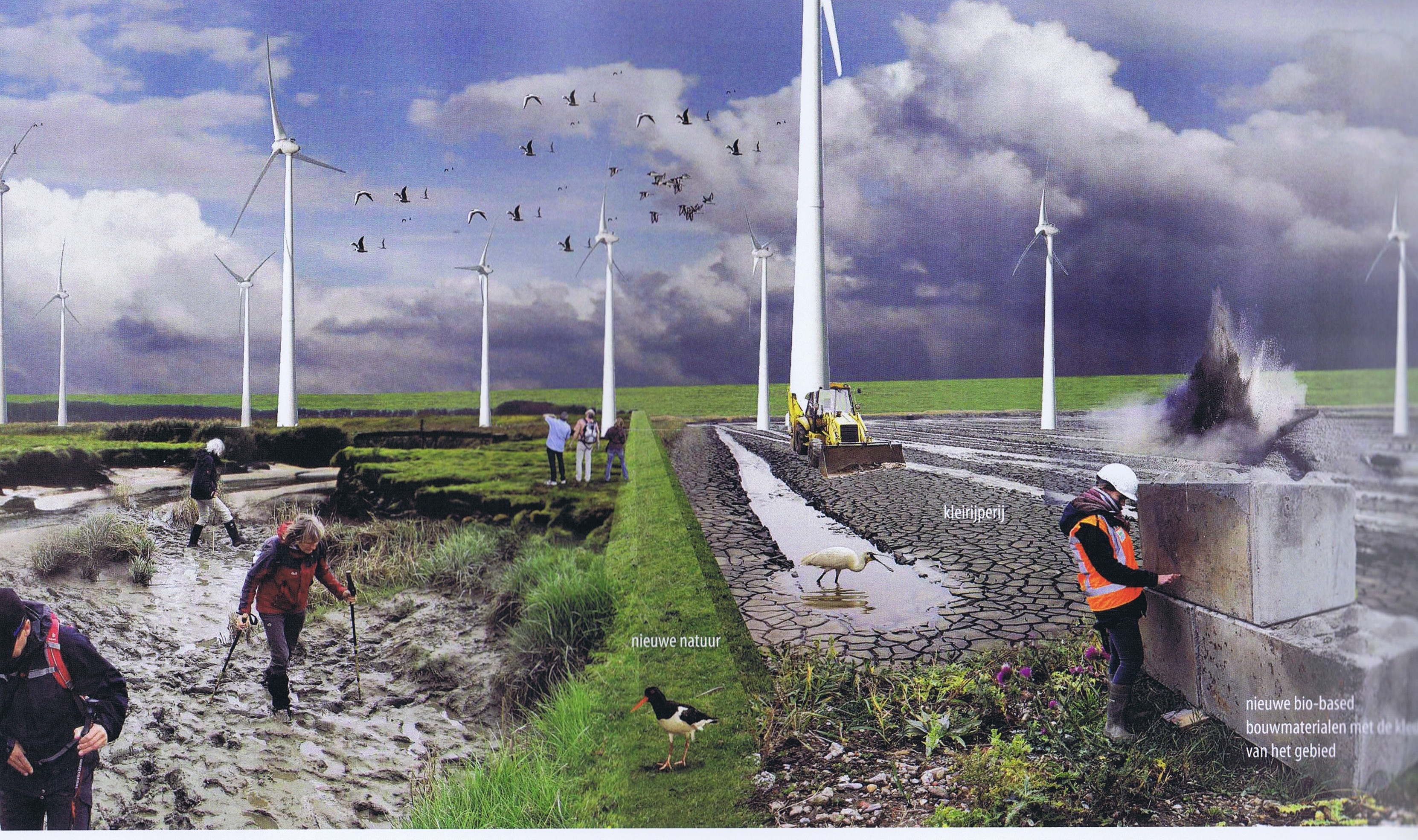 Bron:
Ziel in landschap
Scenario’s voor Delfzijl Zuid-Oost
19 mei 2020
Grond in bezit provincie Groningen
De in groen aangegeven percelen zijn inmiddels opgekocht door de provincie en tot 2030 verpacht. 
Vanaf 2030 zullen deze percelen worden gebruikt voor “de door de provincie beoogde doelen”.
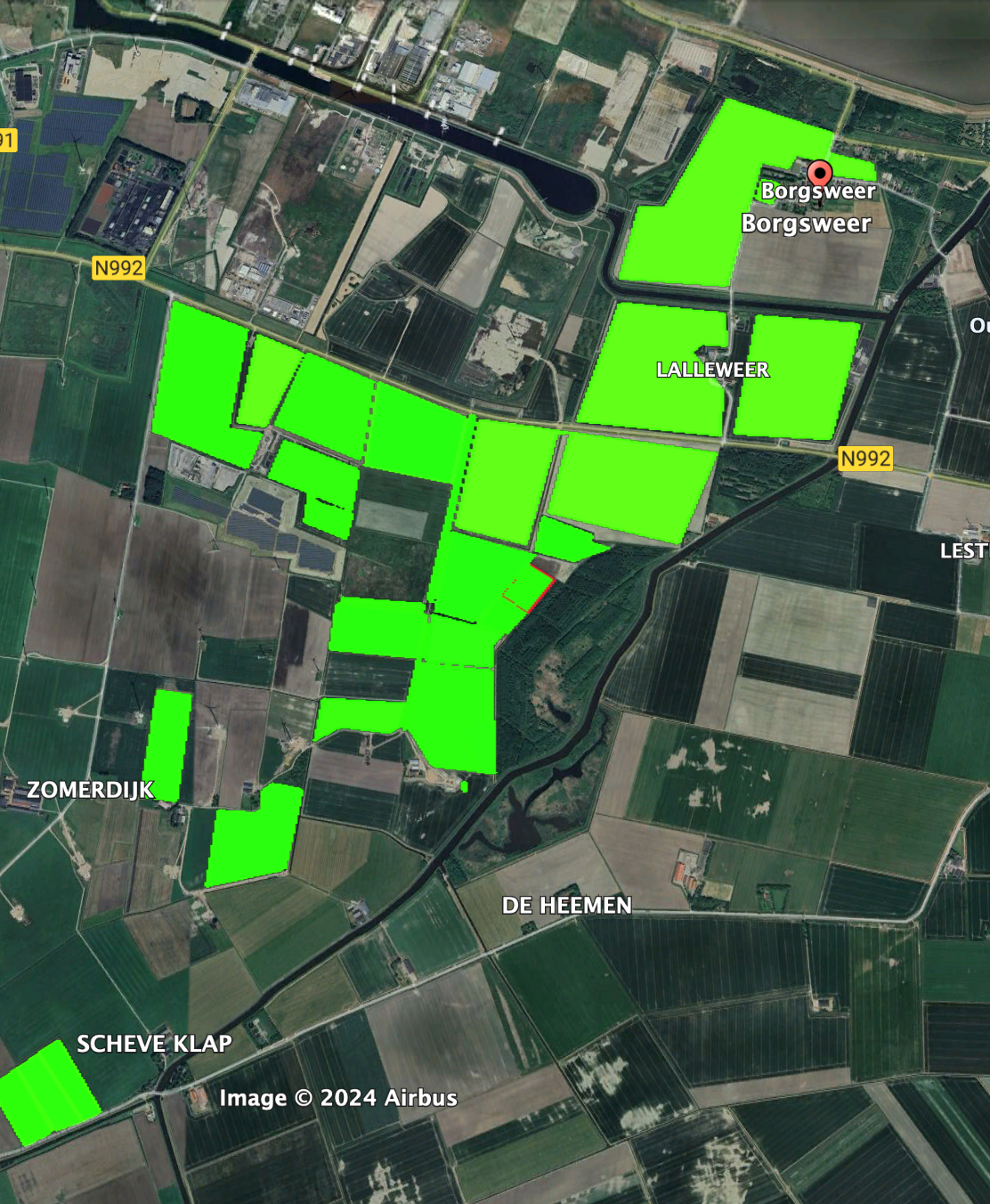 Zorgen over waterkwaliteit en baggerspecie uit Eems-Dollard
Waterkwaliteit
Ook zijn er restanten van chemische stoffen uit de scheepvaart (o.a. Tributyltin) in het estuarium aanwezig, die de waterkwaliteit negatief beïnvloeden (Het Groninger Landschap, 2016). 

Aan de hand van de KRW-normen wordt de ecologische waterkwaliteit in de Eems-Dollard in de laatste KRW-update van 2022 als matig beoordeeld.

De chemische waterkwaliteit krijgt het oordeel voldoet niet. Van verschillende stoffen wordt de norm overschreden (o.a. kwik, arseen, tributyltin), wel wordt in de meeste gevallen aangegeven dat het redelijk zeker is dat het doel in 2027 wordt bereikt
Bron: Rapport Doeluitwerking Eems-Dollard
Supplement Natura 2000-beheerplan
Datum: 25/3/2022
Status van de projecten Eemszijlen en VLOED
Het project omleggen spuikanaal(onderdeel van Eemszijlen) is begin 2024 voorlopig stopgezet. 

Het project VLOED is voorlopig stopgezet.
Het project Groote polder (onderdeel van Eemszijlen) is voorlopig stopgezet. De actiegroep “Handen af van de Groote polder” heeft er mede voor gezorgd dat de voorkeursbeslissing is teruggedraaid.
De gemeente Eemsdelta neemt de regie en heeft hiervoor budget vrijgemaakt voor o.a. een projectleider vanuit de gemeente.
Er worden nu gesprekken opgestart met de bewoners over hoe de plannen binnen het project Groote polder kunnen worden uitgevoerd. De gemeente trekt hier vooralsnog een half jaar voor uit en indien nodig langer.
Voor een groot deel van de bewoners van Borgsweer en Termunterzijl is slibinvang in de Groote polder een
NO GO!